A Strong and Sustainable Library Field for Europe
IFLA HEADQUARTERS 2023
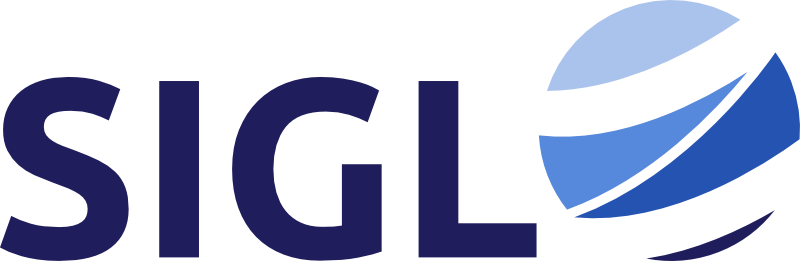 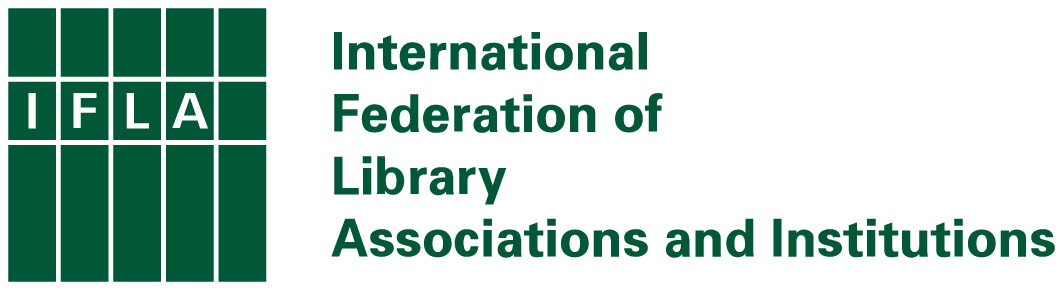 Brussels – 21-23 November 2023
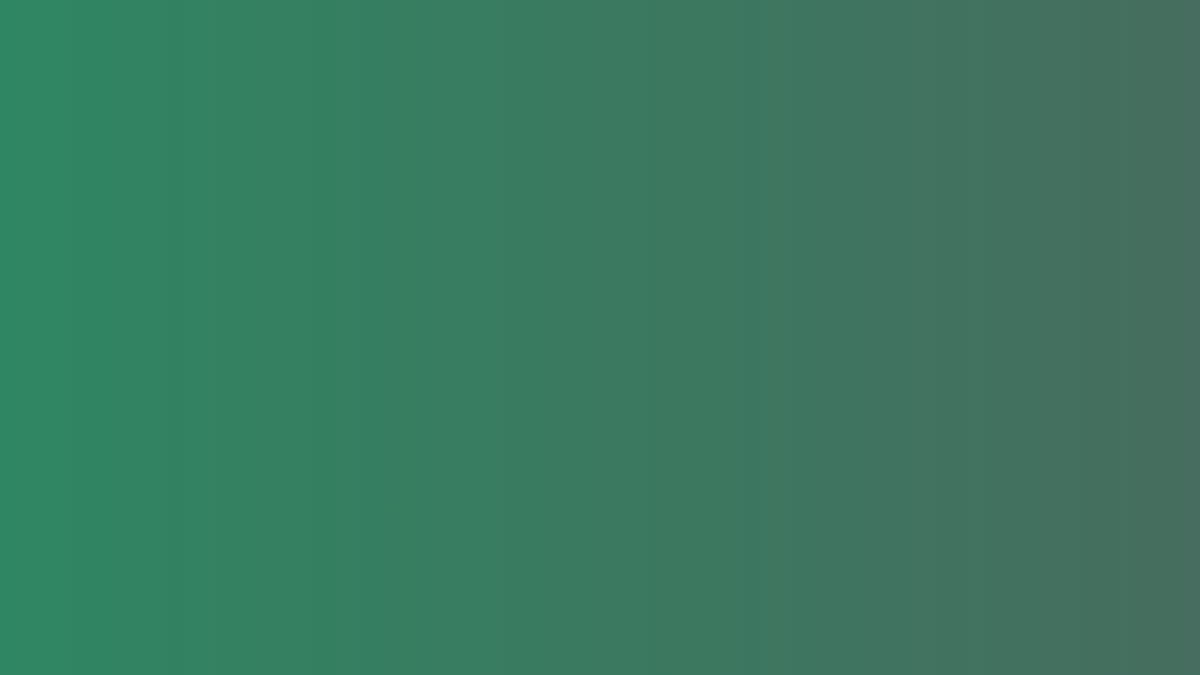 The Wi-Fi
KBR_events
reM263Jv
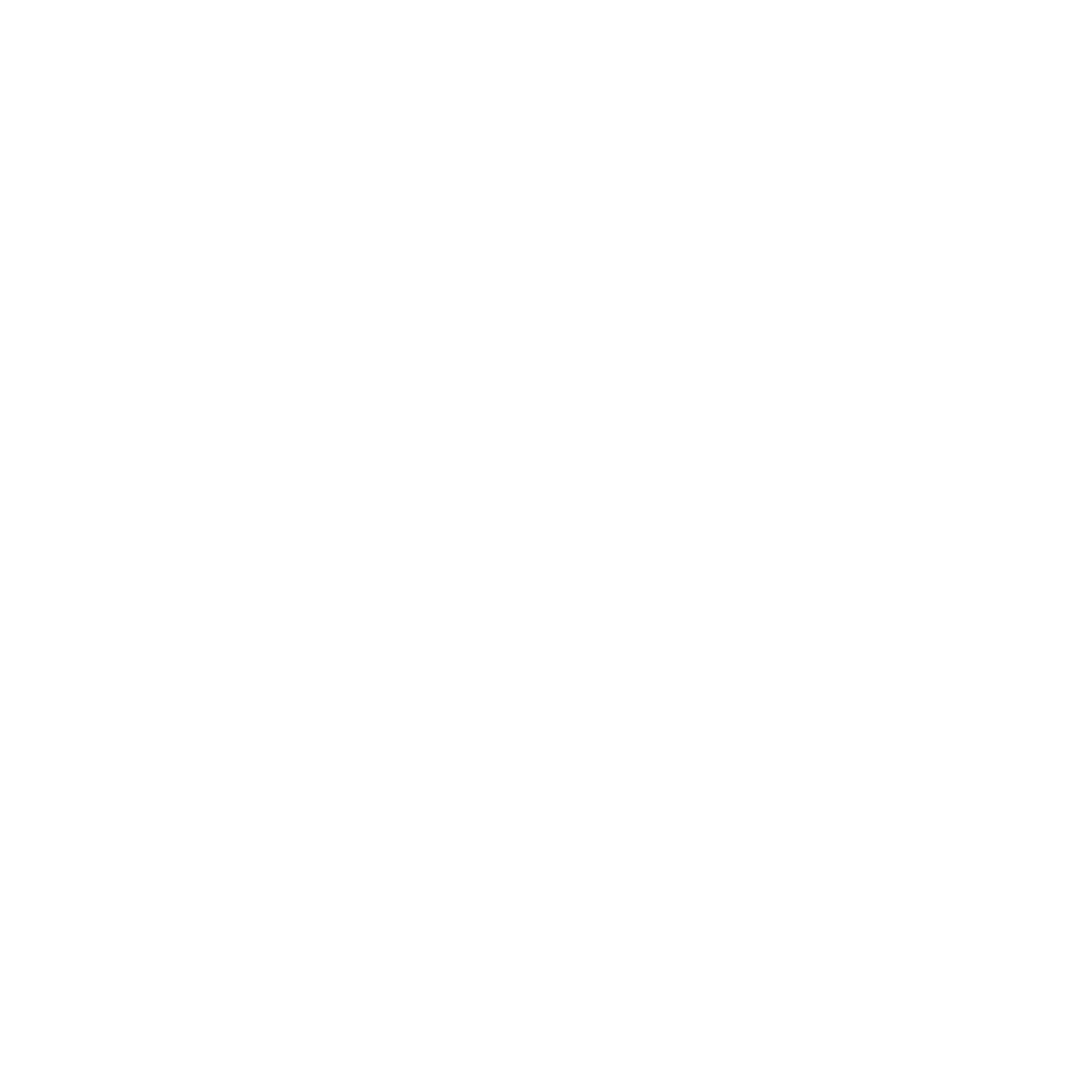 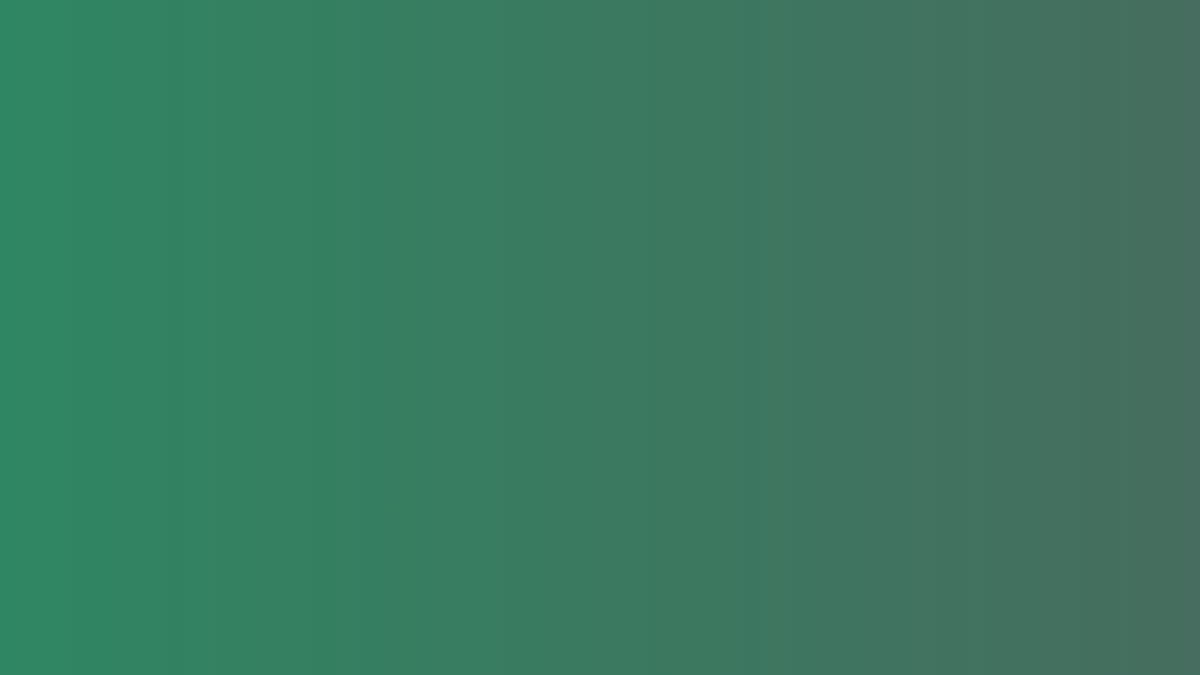 Opening and Welcome
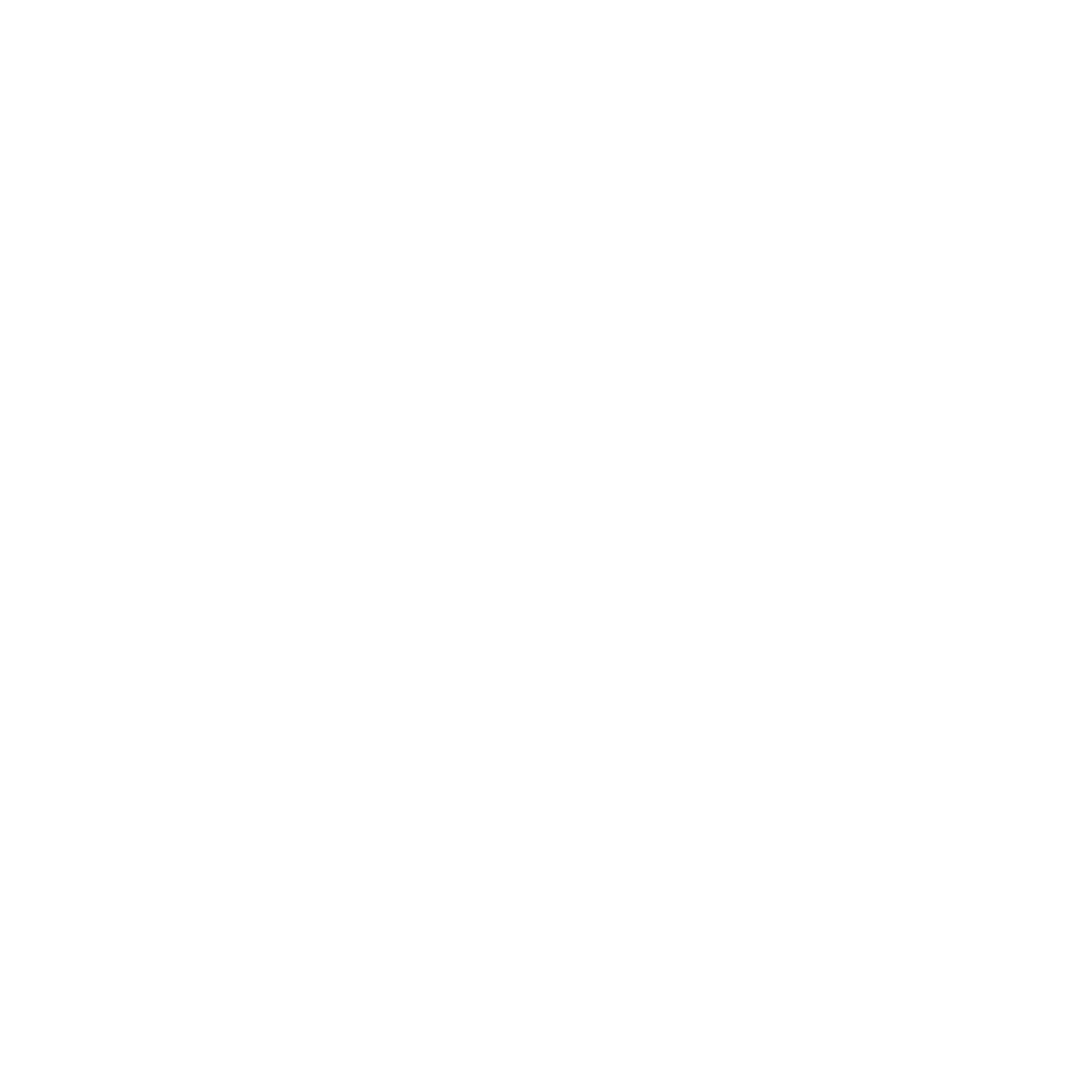 By the end of this workshop, you should...
Have an understanding of what a sustainable library field means, and how you can apply this in your own work
Have new ideas about how you can engage with the EU, UNESCO and other international initiatives within your country and regionally
Be able to apply (IFLA) tools and references in your own strategic planning, in particular around gathering and applying data, assessing impact, partnerships and emerging
Be ready to work with us in shaping an IFLA ‘offer’ that responds to the needs of the region
Have built your own networks!
By the end of this workshop, we should...
Know you and your national library fields better
Have ideas from you about where there are possibilities to work with the EU, UNESCO, and potential funders
Understand better how we can support a sustainable library field in Europe
Have convinced you to extend your engagement in IFLA!
Made possible thanks to the financial  support of:
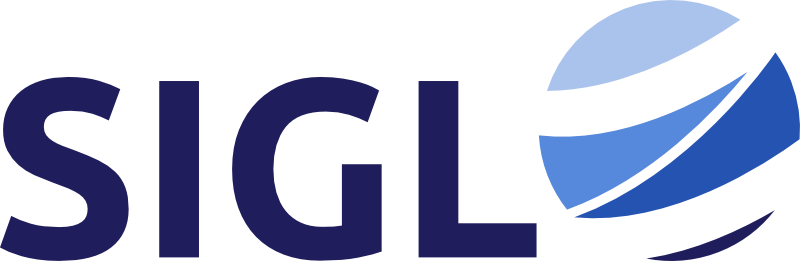 Our Agenda (Day 1) - KBR
Opening and welcome (almost over!)
Setting the scene and warming up
What do we mean when we talk about sustainability?
What do we need to do within our field to boost sustainability?
Planning for the future – bringing forward emerging leaders
Identifying, building and maintaining partnerships
Library tour
Welcome dinner
Our Agenda (Day 2) - KBR
From priorities to plans
IFLA Strategy reminder
Evaluating and demonstrating value and impact
Library Map of the World – your advocacy tool
Introduction – why advocacy matters
Defining advocacy goals
Practicing advocacy skills
Dinner
Our Agenda (Day 3) – Sparks Meeting
Conference with European Commission, UNESCO and Eurocities speakers (Sparks Meeting)
Highlights and reflections
Certificates and closing
Roles
Sharon: IFLA Secretary General
Kristine and Stephen: Moderators, additional support
Esther: Keeping the show on the road
Cristina: Recording the memories
Claire, Maria: IFLA HQ (here tomorrow)
Despina Gerasimidou: here in spirit!
You: essential to the success of our time together!
Meeting rules and norms
Please bring your full attention to this process and to what others are saying
Please ask questions if you don’t understand
Let us know if we are speaking too fast – we will slow down
Be understanding and help each other out
Assume good intentions, do not immediately make a judgement
Step up if you have something to say. Step back if you’ve been doing a lot of talking to give others a chance
Use the parking lot to capture topics we may not be able to address in this workshop or in any particular segment
We have limited time, so feel free to make use of ‘all protocols observed’!
Note
You will sometimes be asked to think about your own experience, sometimes about your national experience, sometimes about your regional experience, and sometimes globally. Get ready for some mental gymnastics!
You’re not here representing your country or institution, but you should take the lessons from this workshop back to your own settings.
We’ll be using quite a lot of Mentimeter, so please make sure your device can work. Mentimeter does work well on smartphones!
We’ll be setting out commitments throughout the workshop, and will summarise these at the end
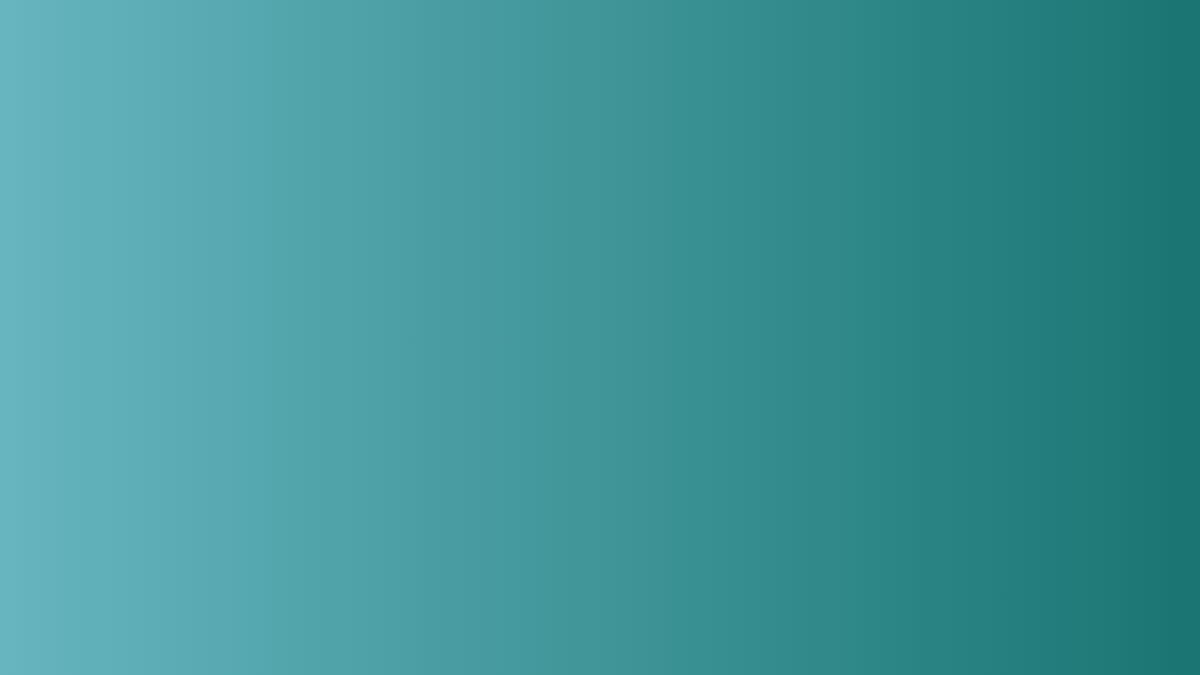 Setting the scene
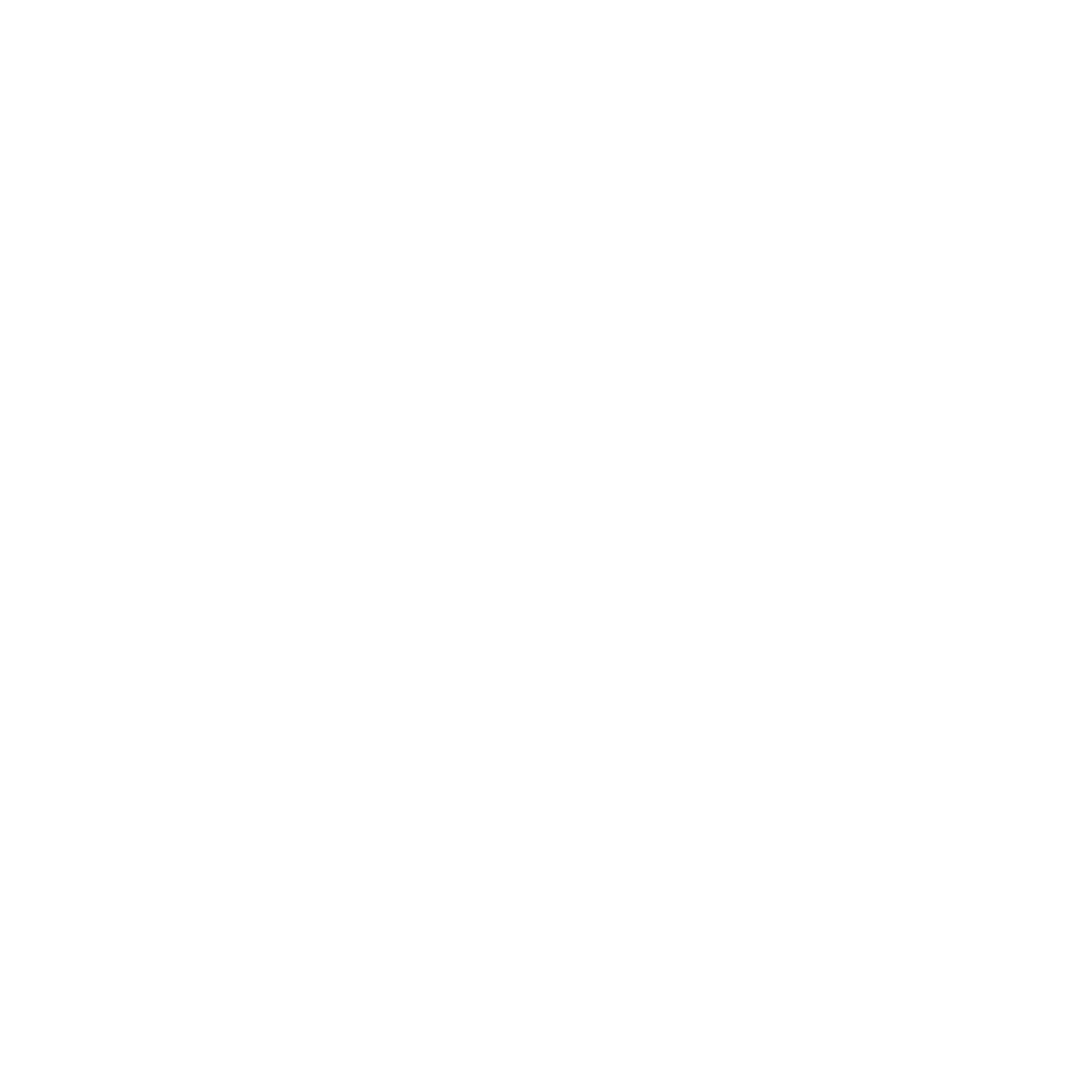 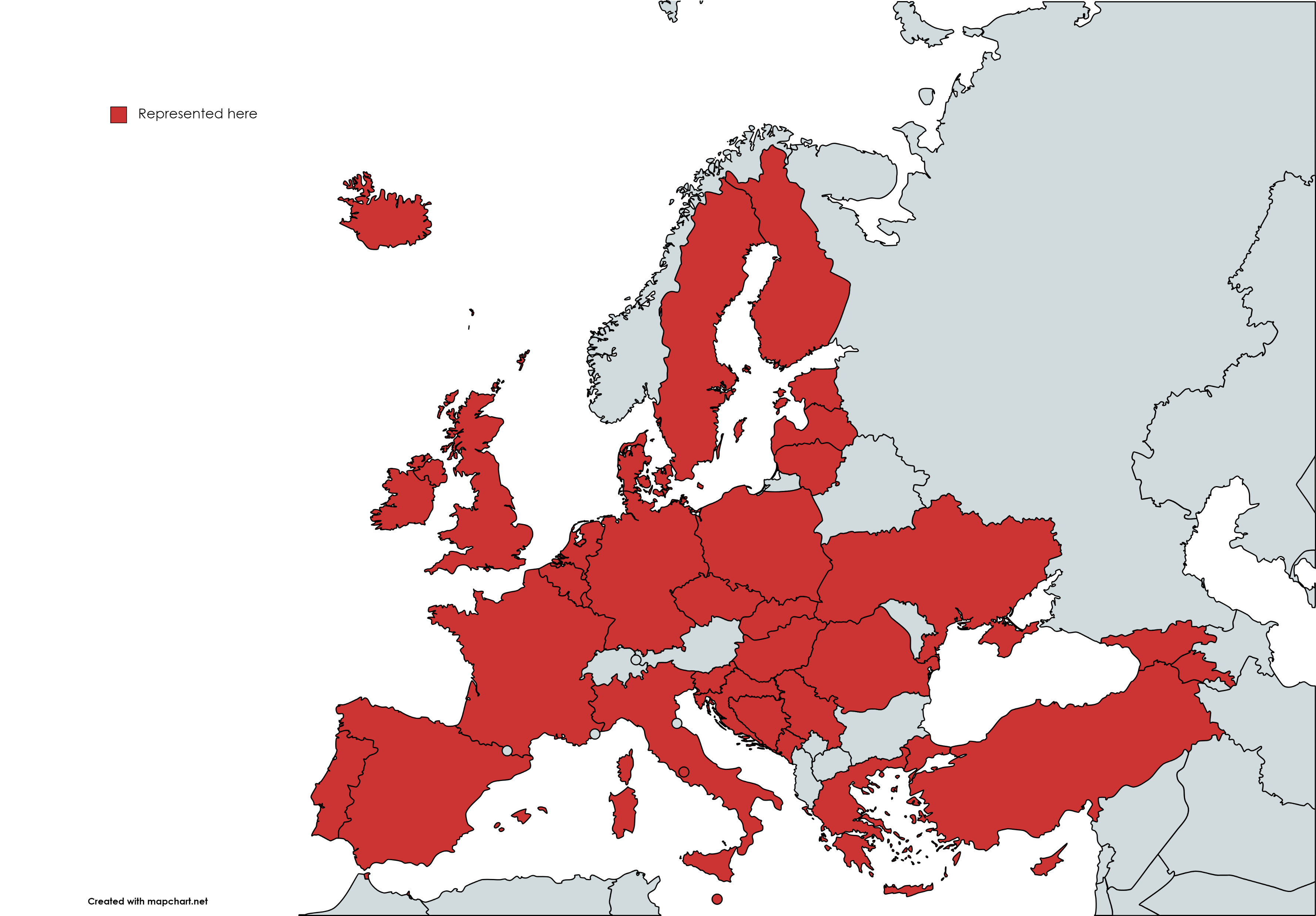 IFLA HEADQUARTERS 2023
Warming up
Have you ever…
[Speaker Notes: You might need to upload the bullet point picture, it is on the same folder as this presentation on Sharepoint. To change it, click on the right arrow in bullet list icon from the Home panel, then “Bulletpoints and Numbering”, and finally click “Picture” and upload the png.]
Have you ever…
Been an IFLA volunteer?
[Speaker Notes: You might need to upload the bullet point picture, it is on the same folder as this presentation on Sharepoint. To change it, click on the right arrow in bullet list icon from the Home panel, then “Bulletpoints and Numbering”, and finally click “Picture” and upload the png.]
Have you ever…
Attended an IFLA Congress?
[Speaker Notes: You might need to upload the bullet point picture, it is on the same folder as this presentation on Sharepoint. To change it, click on the right arrow in bullet list icon from the Home panel, then “Bulletpoints and Numbering”, and finally click “Picture” and upload the png.]
Have you ever…
Nominated someone in an IFLA Election?
[Speaker Notes: You might need to upload the bullet point picture, it is on the same folder as this presentation on Sharepoint. To change it, click on the right arrow in bullet list icon from the Home panel, then “Bulletpoints and Numbering”, and finally click “Picture” and upload the png.]
Have you ever…
Voted in an IFLA Election?
[Speaker Notes: You might need to upload the bullet point picture, it is on the same folder as this presentation on Sharepoint. To change it, click on the right arrow in bullet list icon from the Home panel, then “Bulletpoints and Numbering”, and finally click “Picture” and upload the png.]
Have you ever…
Talked to someone else about IFLA?
[Speaker Notes: You might need to upload the bullet point picture, it is on the same folder as this presentation on Sharepoint. To change it, click on the right arrow in bullet list icon from the Home panel, then “Bulletpoints and Numbering”, and finally click “Picture” and upload the png.]
Have you ever…
Been as wet as yesterday?
[Speaker Notes: You might need to upload the bullet point picture, it is on the same folder as this presentation on Sharepoint. To change it, click on the right arrow in bullet list icon from the Home panel, then “Bulletpoints and Numbering”, and finally click “Picture” and upload the png.]
What score did you get?
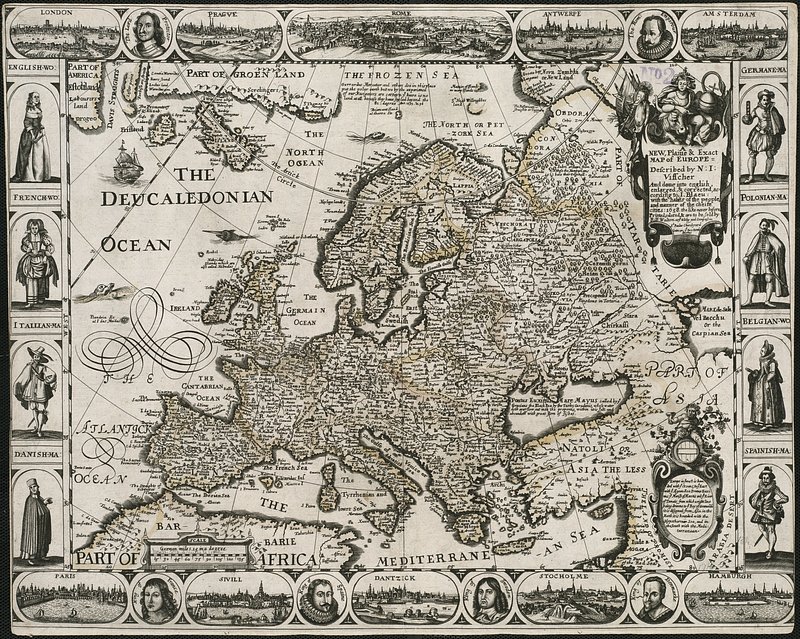 If you had to move to another country in Europe, which one would you choose?
[Speaker Notes: You might need to upload the bullet point picture, it is on the same folder as this presentation on Sharepoint. To change it, click on the right arrow in bullet list icon from the Home panel, then “Bulletpoints and Numbering”, and finally click “Picture” and upload the png.]
In what other European country would you like to live?
Go to www.menti.com and use the code 4101 6690
Introduce yourselves to your table in 1 minute, saying:
Who you are
Your engagement with IFLA
What you want to get from this meeting!
Share your experience!
Use #IFLAWorkshop
Tag @IFLA (Twitter) or @iflaglobal (Instagram)
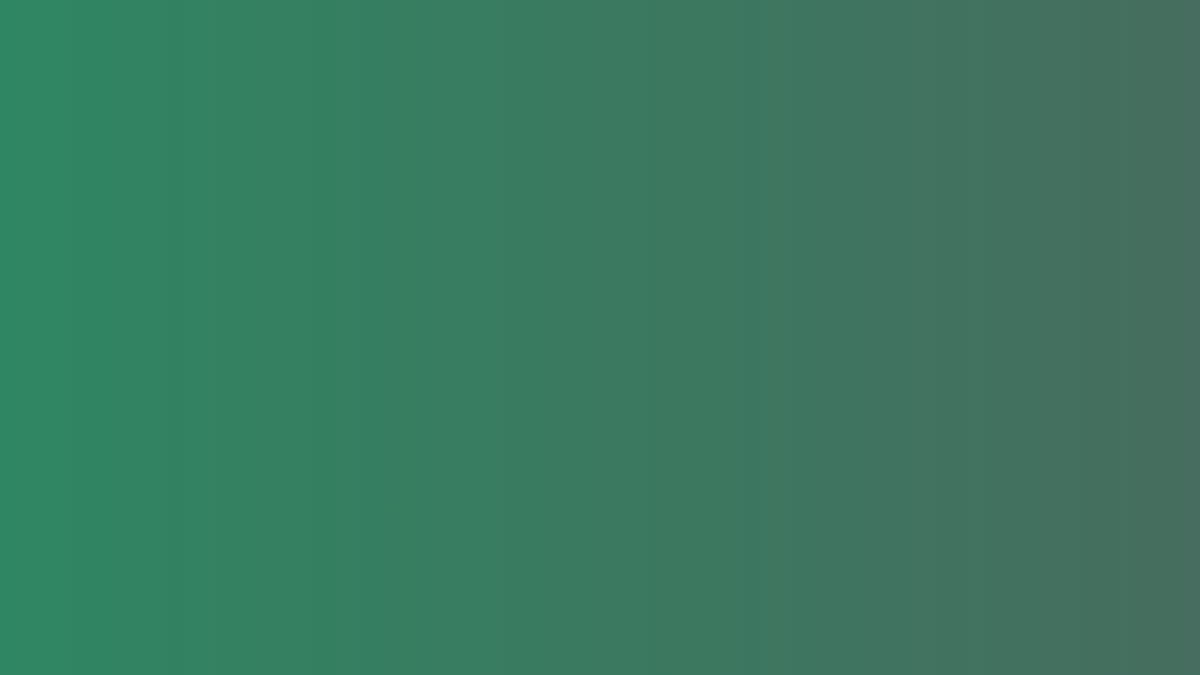 The road to Brussels
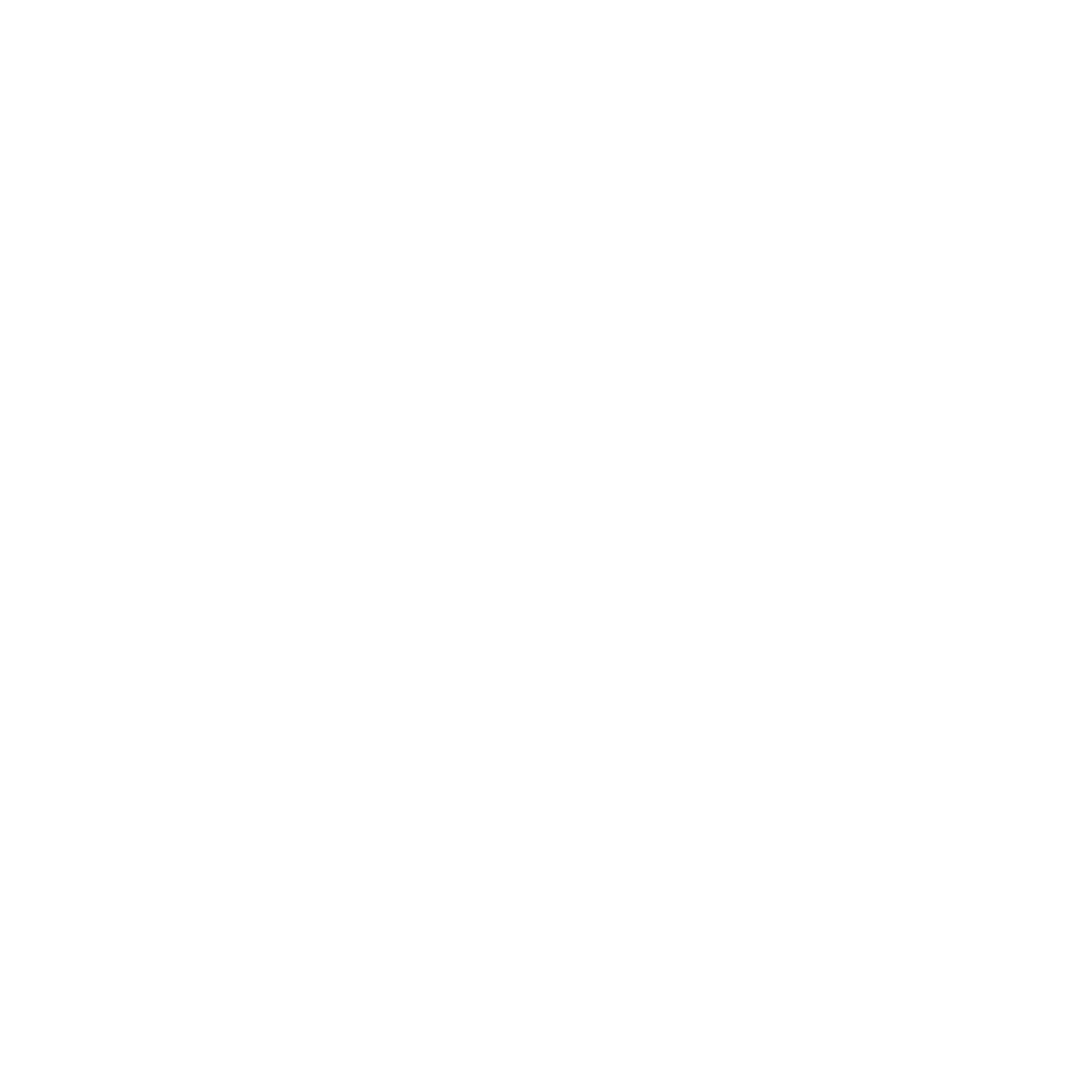 Where we’re coming from…
The leading international body representing the interests of library and information services and their users
Independent, non-governmental, not-for-profit organisation
1,690 active members and affiliates in 147 countries worldwide
65 committees with >1,100 experts from 100 countries
Standards, guidelines, advocacy, support
[Speaker Notes: Number of active members and affiliates = 1,690 at the end of October]
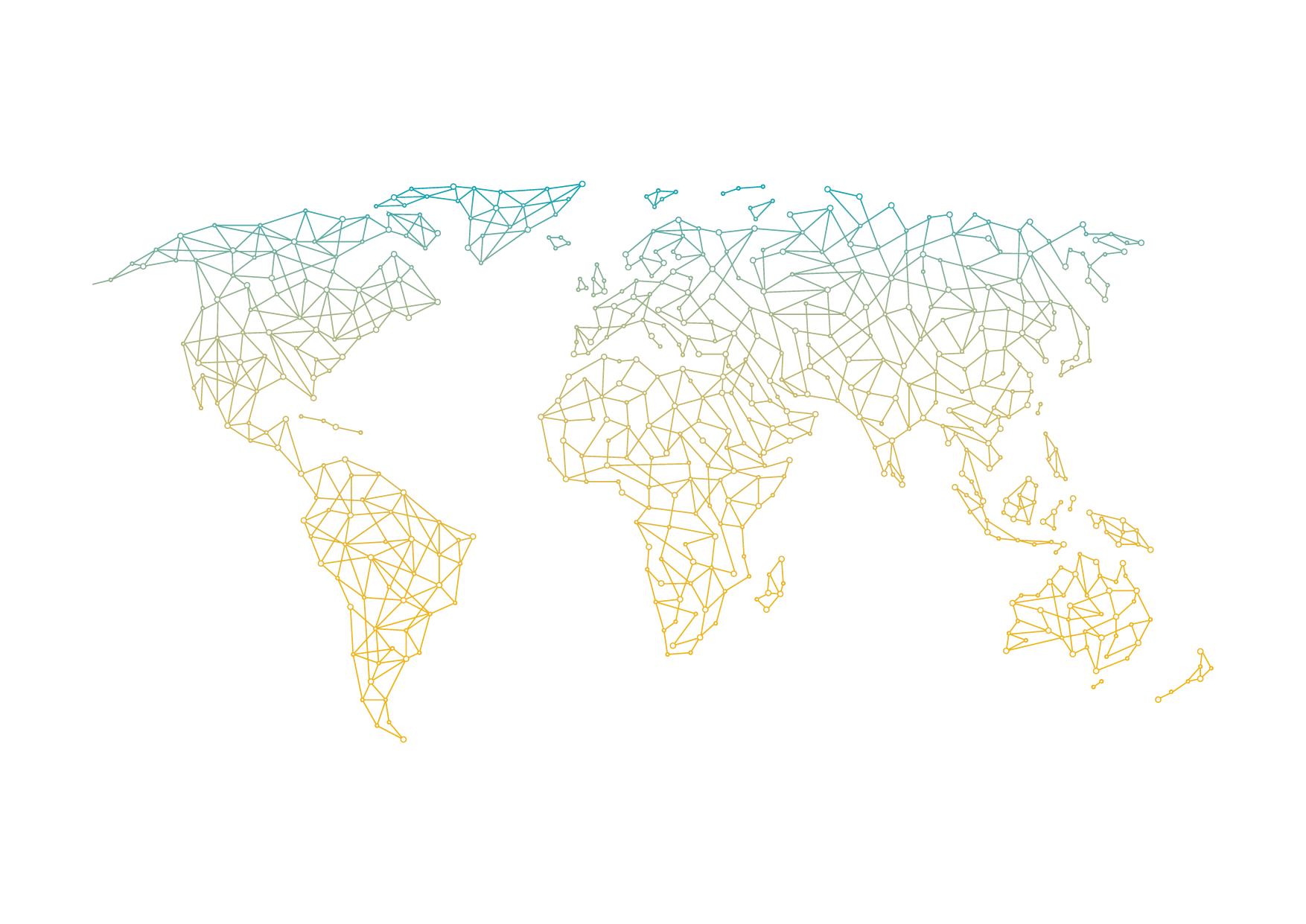 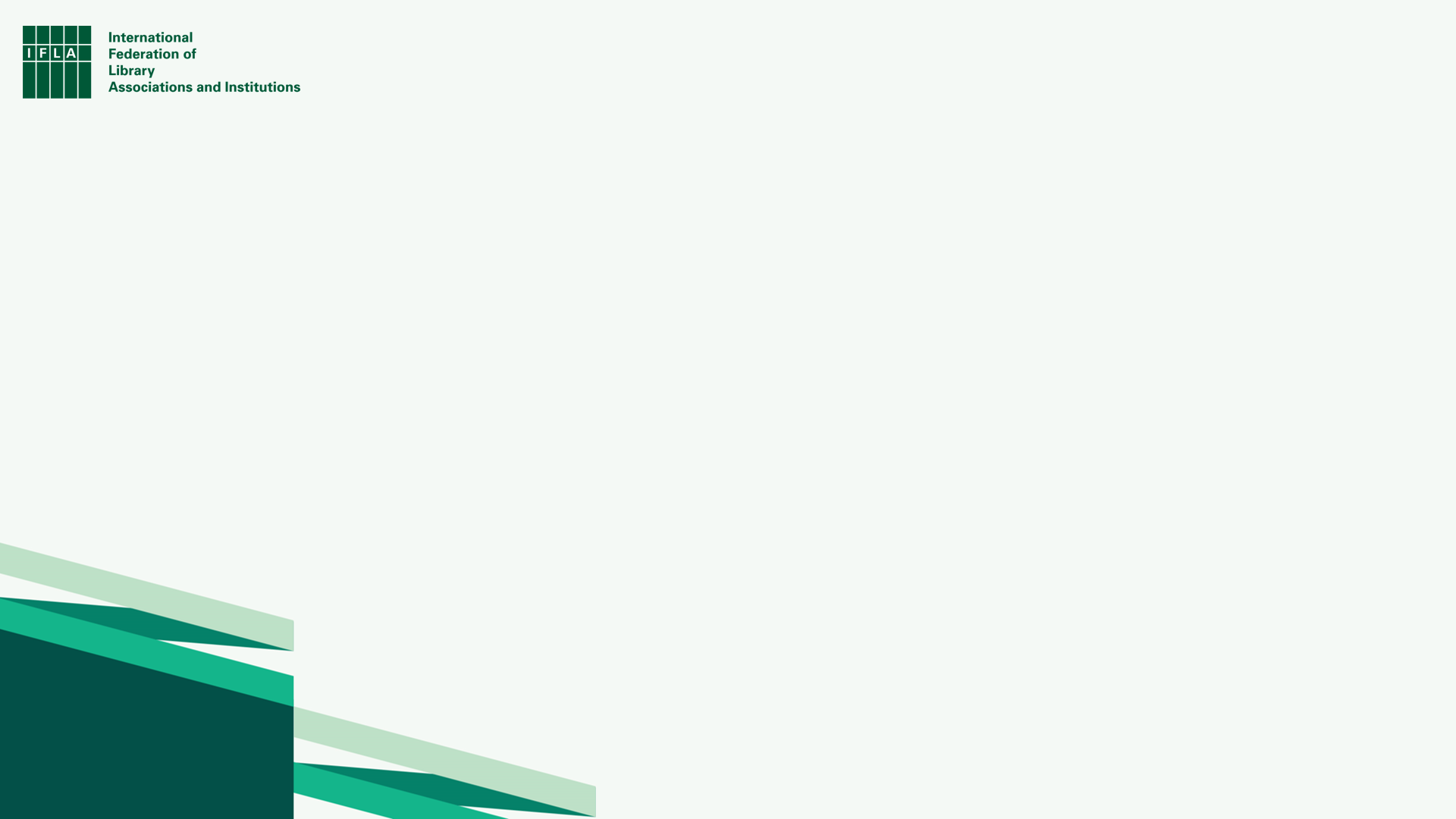 IFLA HQ, Regional Offices, Language Centres
IFLA HEADQUARTERS 2023
IFLA HQ
Regional Offices
Language Centres
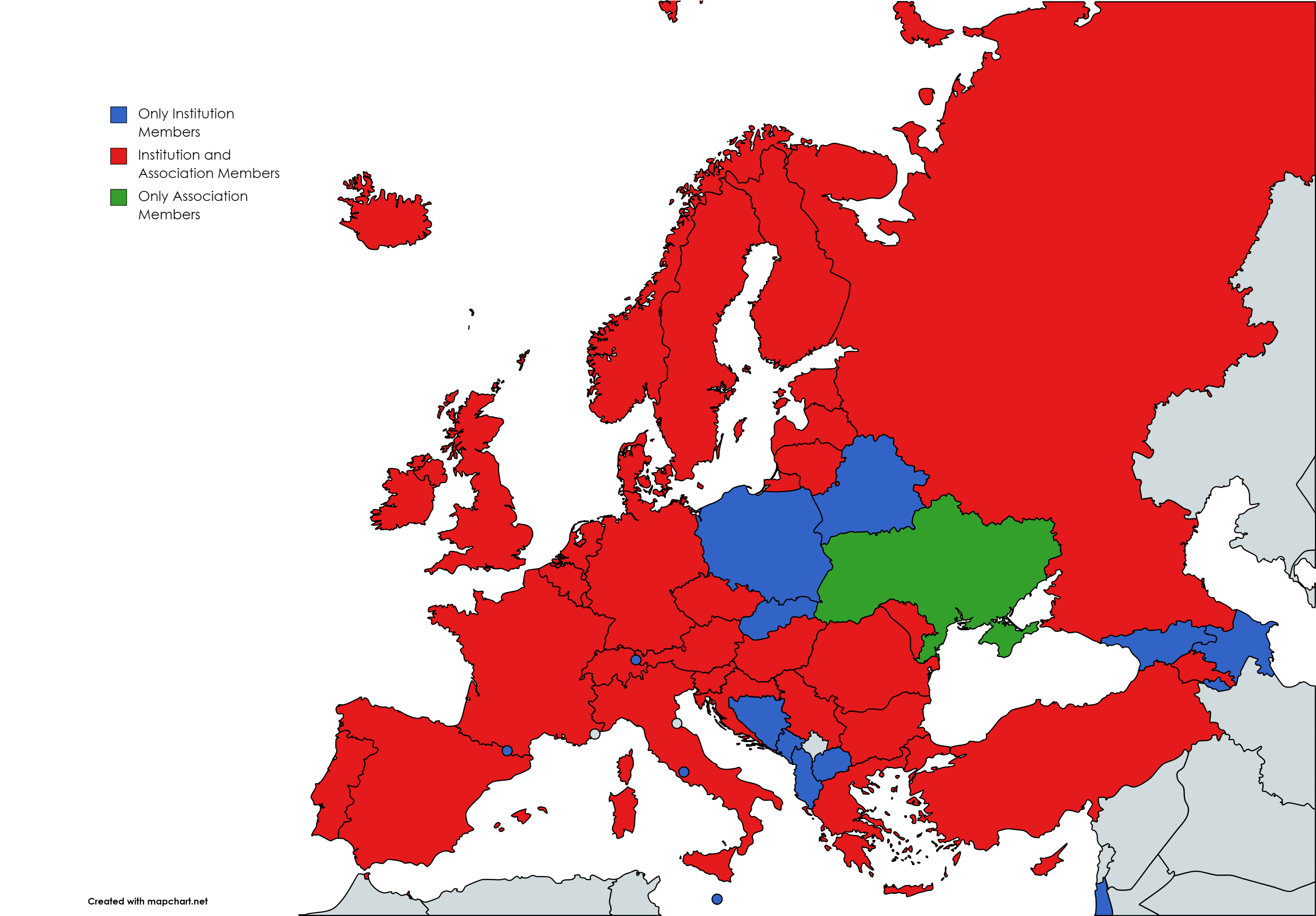 We’re international, but are we globally relevant?

Are we enabling libraries everywhere to thrive in a changing world?
From Vision to Strategy
2 global meetings
12 regional workshops
348 national and volunteer workshops, >10000 participants
>21 000 online votes, from 190 countries
>8000 ideas submitted to the Ideas Store
From Strategy to Action
IFLA’s own Strategy and its implementation (more on this later!)
Finding opportunities for alignment 
Bringing out the voices and priorities of libraires globally
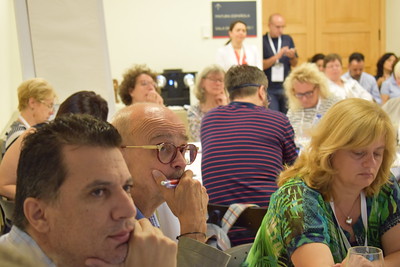 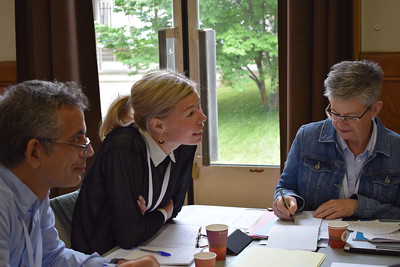 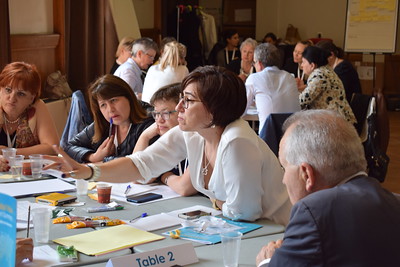 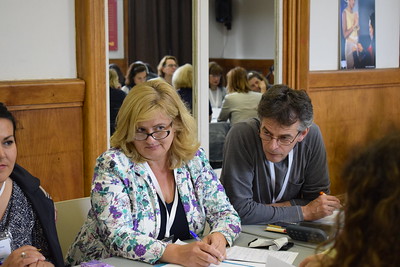 QUESTION
What did you take away from the Vision meetings?
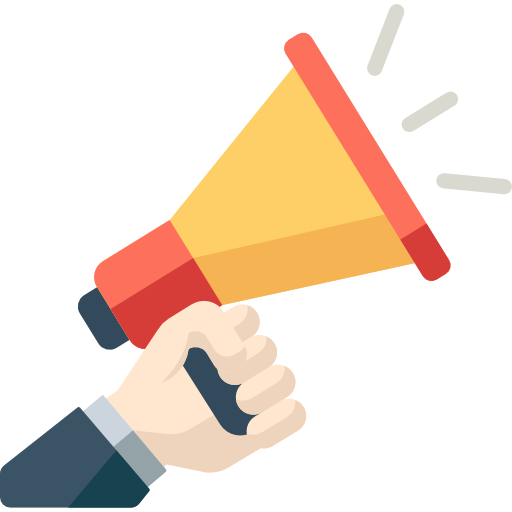 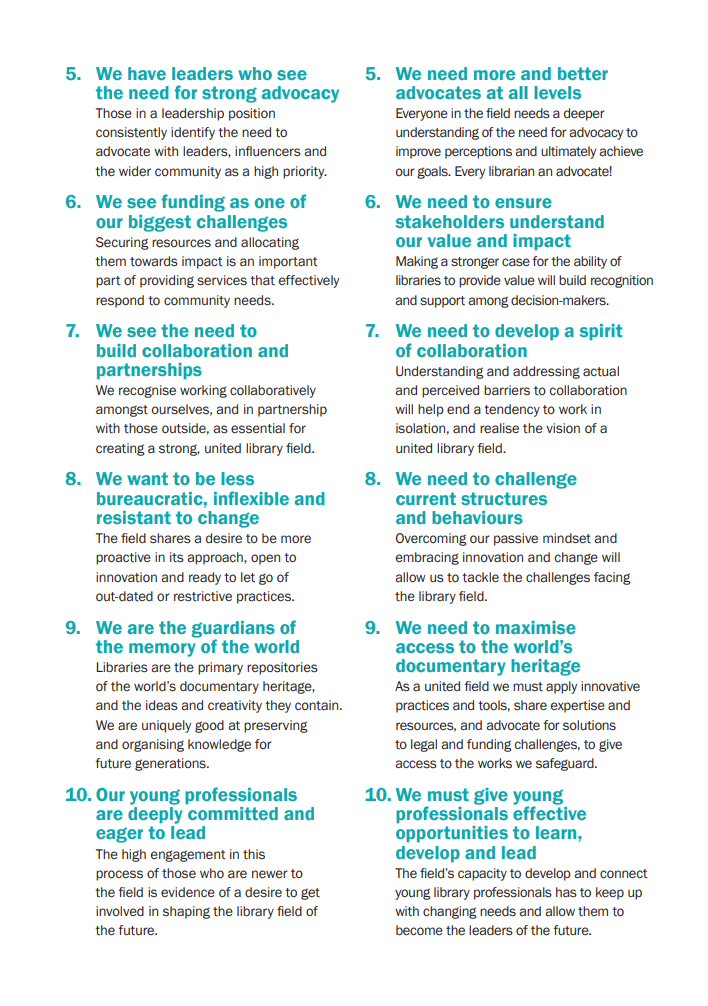 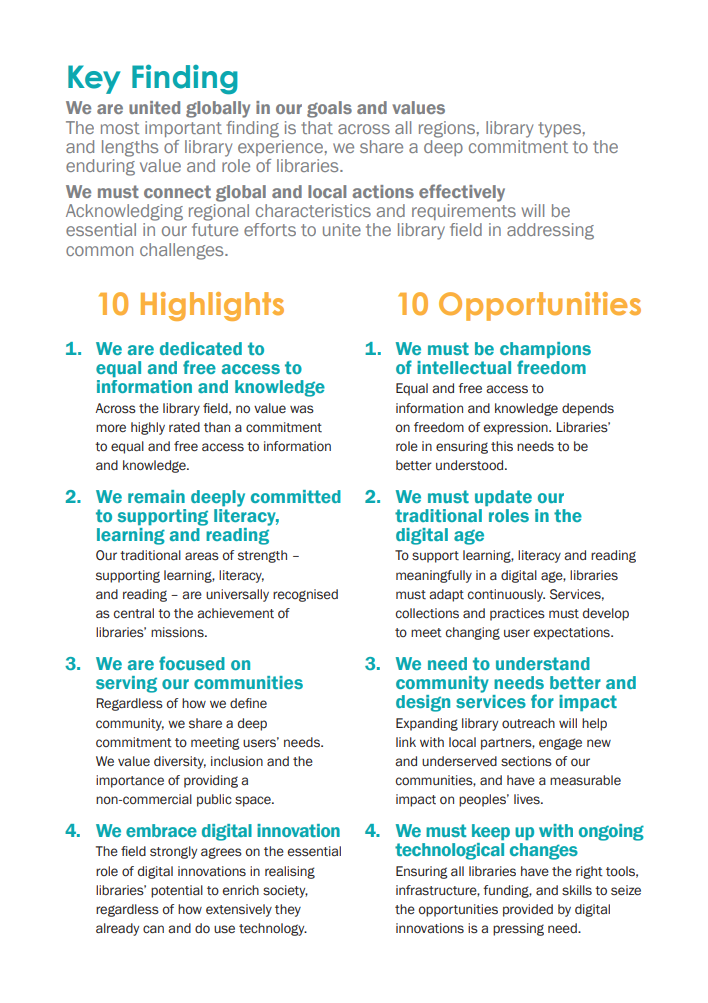 We are united globally in our goals and values 
The most important finding is that across all regions, library types, and lengths of library experience, we share a deep commitment to the enduring value and role of libraries. 

We must connect global and local actions effectively 
Acknowledging regional characteristics and requirements will be essential in our future efforts to unite the library field in addressing common challenges.
We are dedicated to equal and free access to information and knowledge, but we must be champions of intellectual freedom
We remain deeply committed to supporting literacy, learning and reading, but we must update our traditional roles in the digital age
We are focused on serving our communities, but we need to understand community needs better and design services for impact
We embrace digital innovation, but we must keep up with ongoing technological changes
We have leaders who see the need for strong advocacy, but we need more and better advocates at all levels
We see funding as one of our biggest challenges, but we need to ensure stakeholders understand our value and impact
We see the need to build collaboration and partnerships, but we need to develop a spirit of collaboration
We want to be less bureaucratic, inflexible and resistant to change, but we need to challenge current structures and behaviours
We are the guardians of the memory of the world, but we need to maximise access to the world’s documentary heritage
Our young professionals are deeply committed and eager to lead, but we must give young professionals effective opportunities to learn, develop and lead
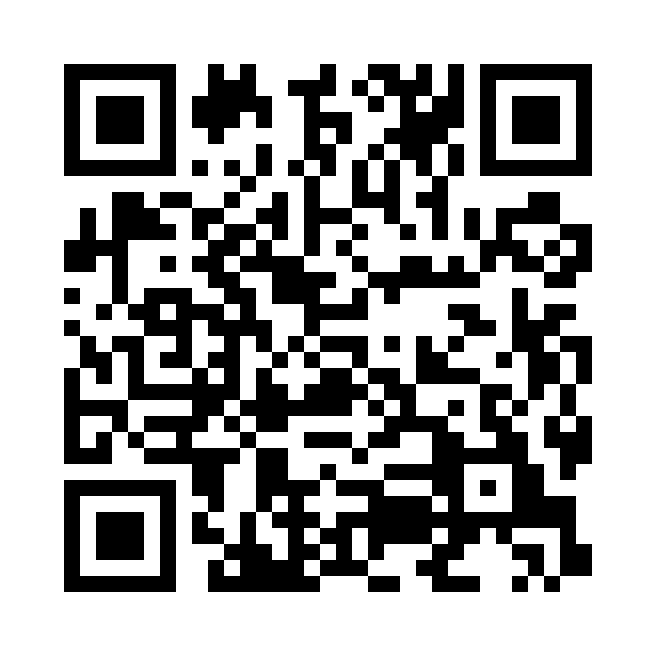 DOWNLOAD
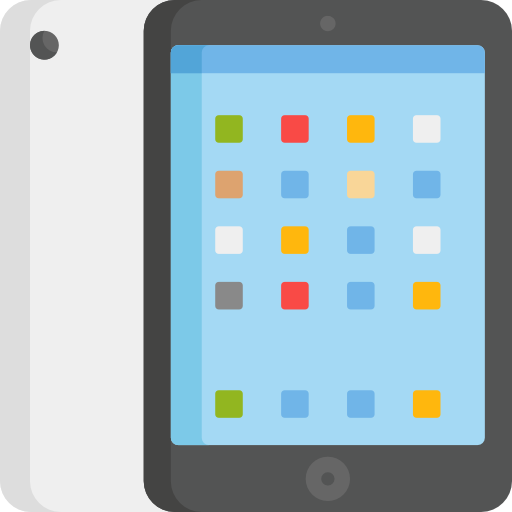 www.ifla.org/global-vision-report-summary/
EXERCISE
Which highlight/opportunity pairing is most relevant for Europe?
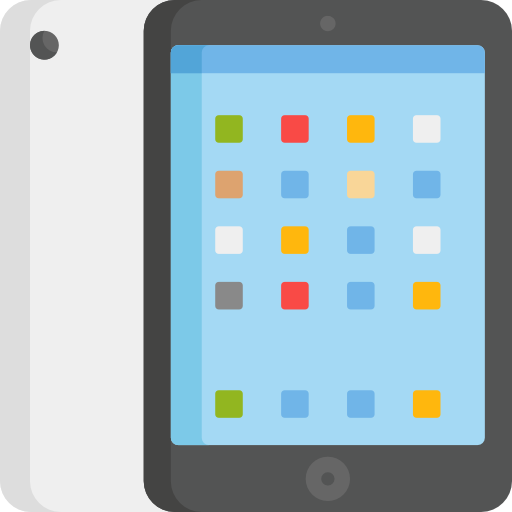 EXERCISE: Which highlight/ opportunity is most important for Europe?
Think for a couple of minutes about your national situation
Explain your choice to others on your table
Then think together about which is most important for the Europe region
Add your answers on menti.com: 4101 6690
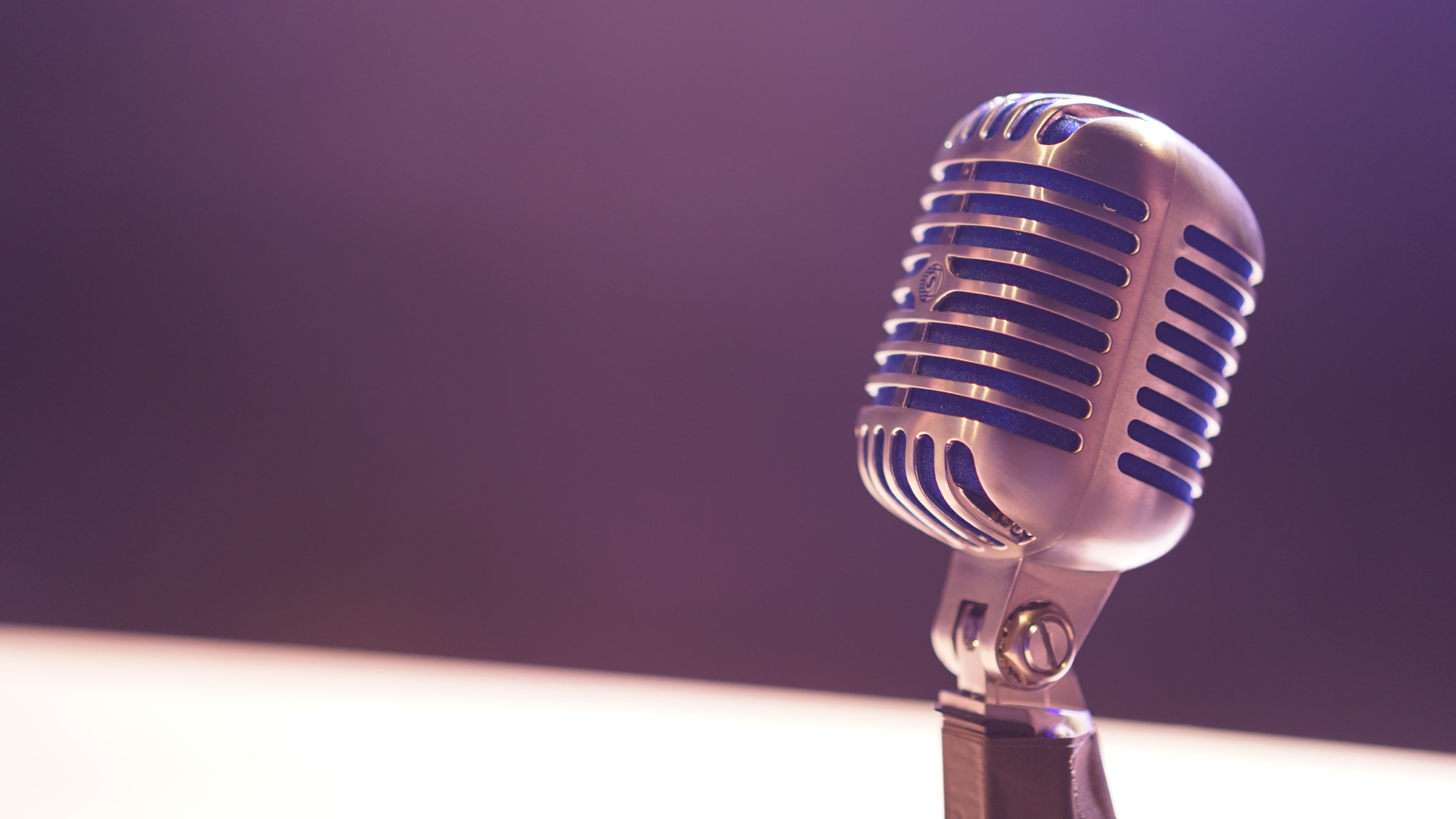 Share your findings!
Photo: Matt Botsford on Unsplash, unsplash.com/photos/OKLqGsCT8qs
Key opportunities at our last meeting
1st: 2. Update our roles for the digital age
=2nd: 3. Understand community needs
=2nd  6:. Ensure stakeholders understand our value
=2nd 7. Develop a spirit of collaboration
=3rd: 1. Champions of intellectual freedom
=3rd: 5. More and better advocates at all levels
=3rd: 10. Opportnities for emerging leaders
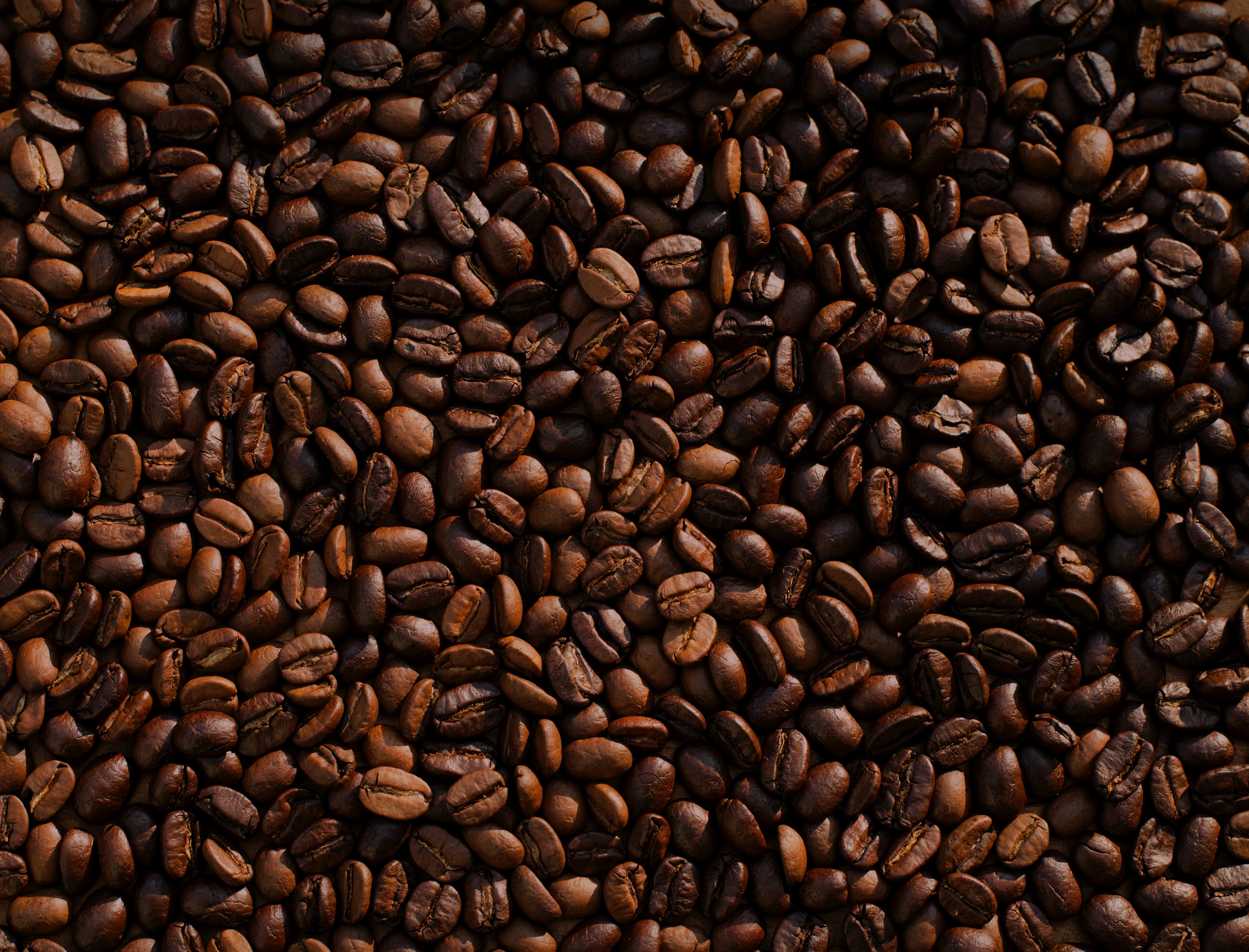 Break
Photo by Mike Kenneally on Unsplash, unsplash.com/photos/TD4DBagg2wE
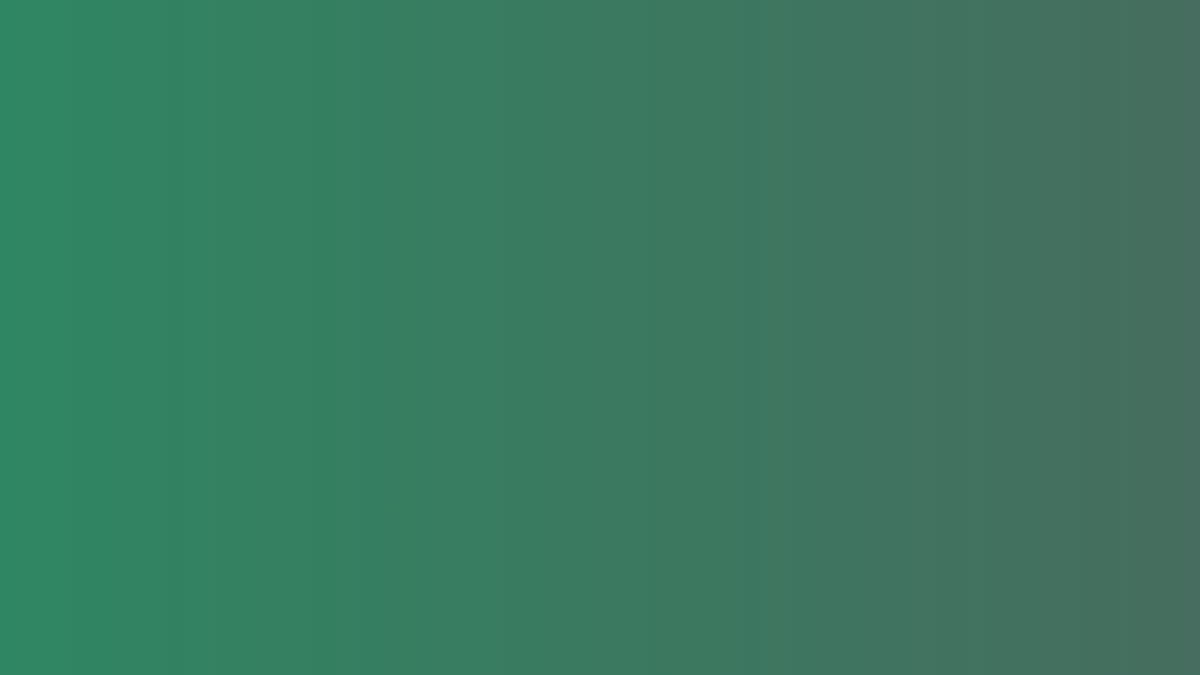 What do we mean by a sustainable library field?
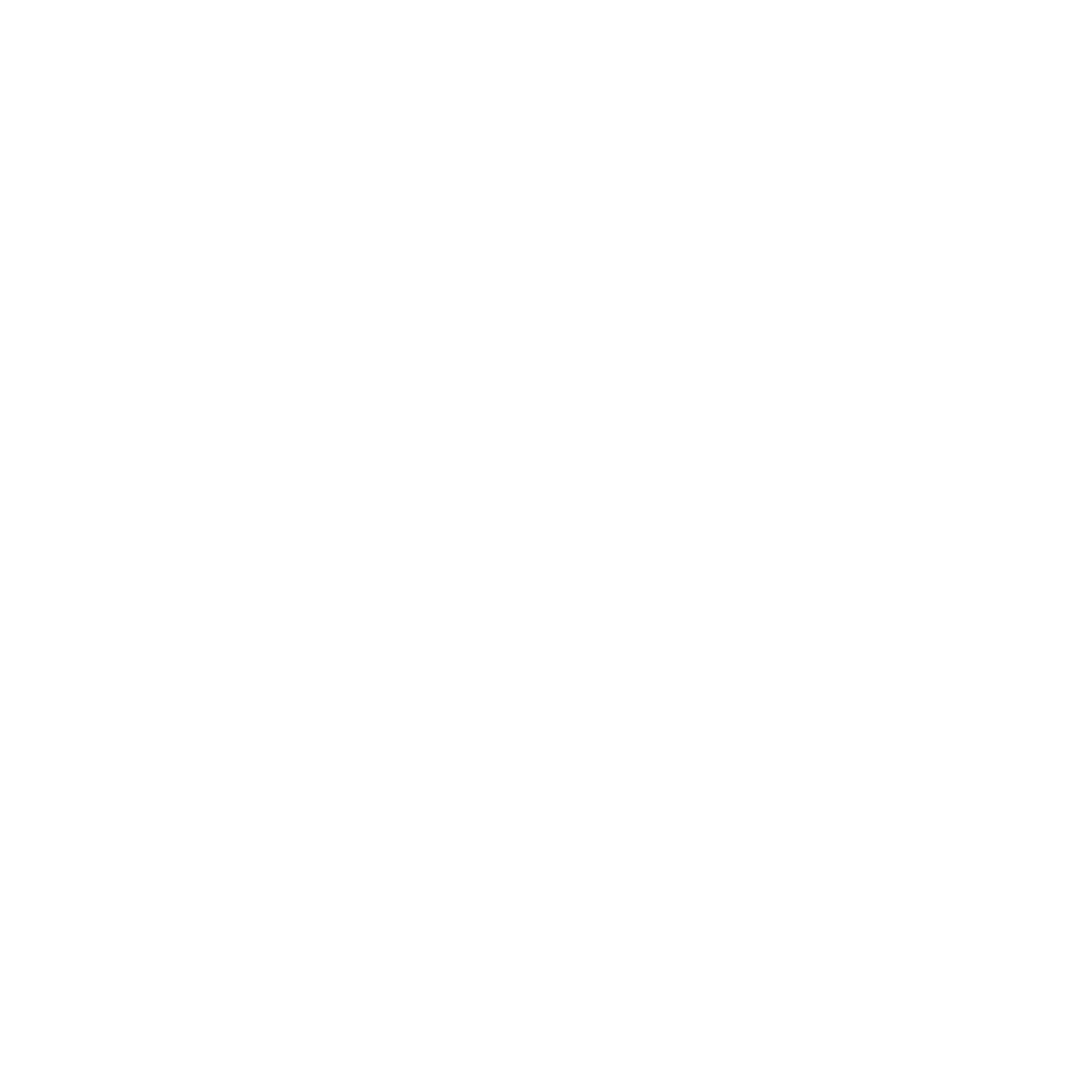 The library field is…
Library and information workers, institutions (of all types), associations, and the services and infrastructures that support them
Brundtland Report, 1987
Sustainable development is: “development that meets the needs of the present without compromising the ability of future generations to meet their own needs”
Brundtland Report, 1987
Sustainable development is: “development that meets the needs of the present without compromising the ability of future generations to meet their own needs”
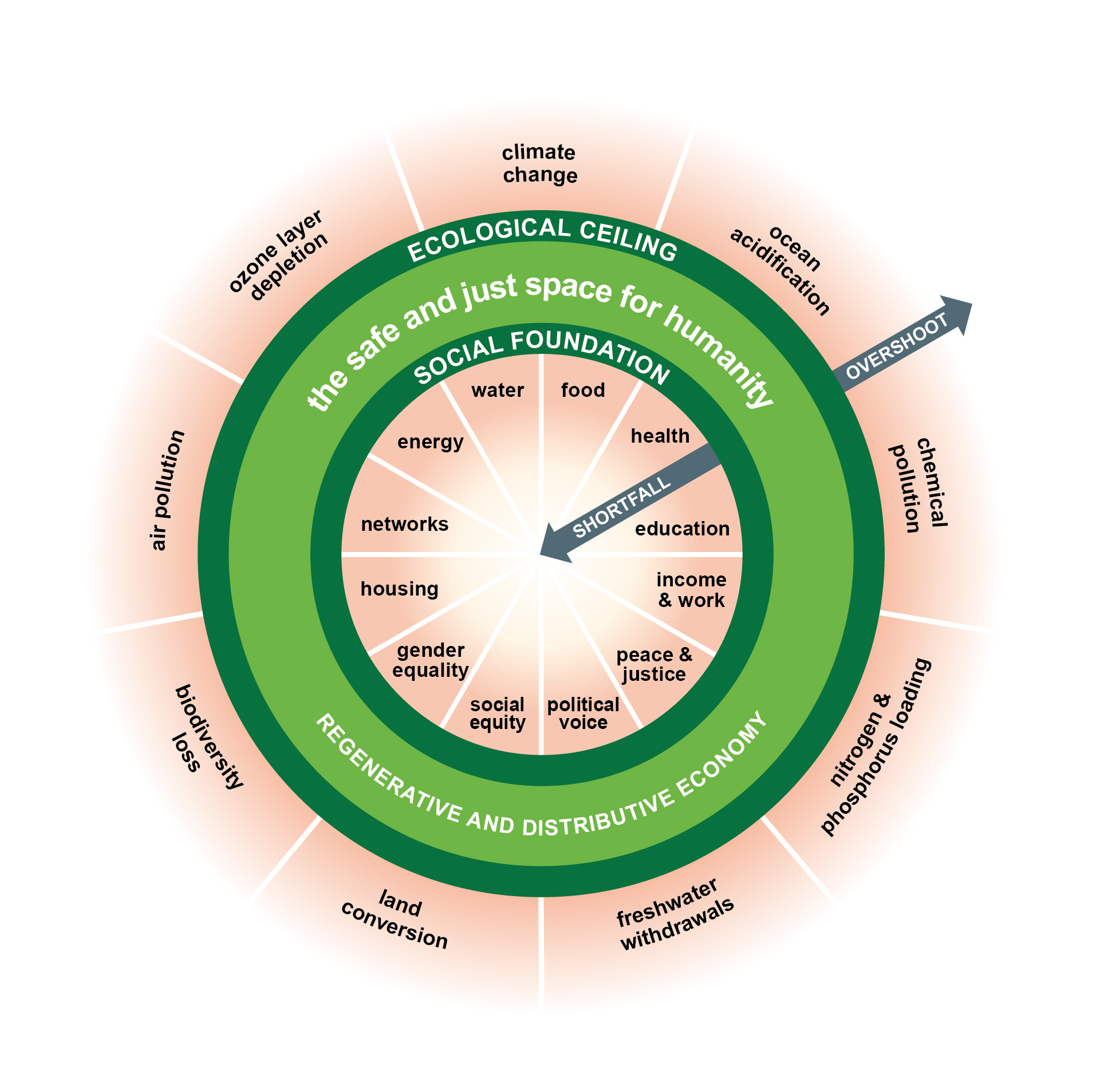 Doughnut economics and the limits to growth
The UN Sustainable Development Goals
Transforming Our World: the 2030 Agenda for Sustainable Development, agreed in 2015
Includes:
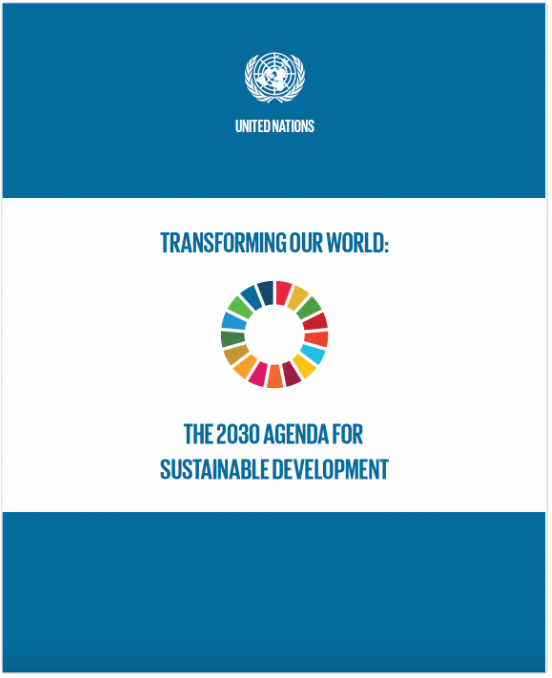 Sustainable Development Goals
Resource mobilisation
Follow-up mechanisms
We can talk about sustainability…
As an internal issue within our field
As an issue in our relationships with others (users, suppliers, supporters, partners)
As a global issue
EXERCISE
What does sustainability mean in the context of the library field?
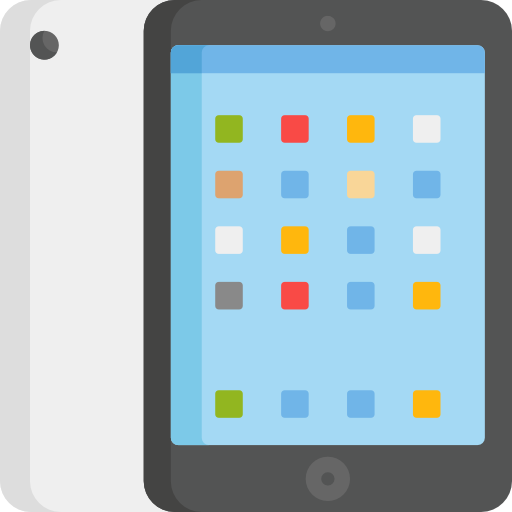 EXERCISE: What does library sustainability mean for you?
Go to menti.com (4101 6690), and add in the words you think are most relevant in defining what sustainability means for libraries in your country
Write down your own ideas as a tweet
Compare on your table, and write a shared definition on your flipchart (240 characters)
Swap with a neighbouring table, and note – on post-its – what you like, and what you’d add
EXERCISE
Define and apply a library field sustainability index
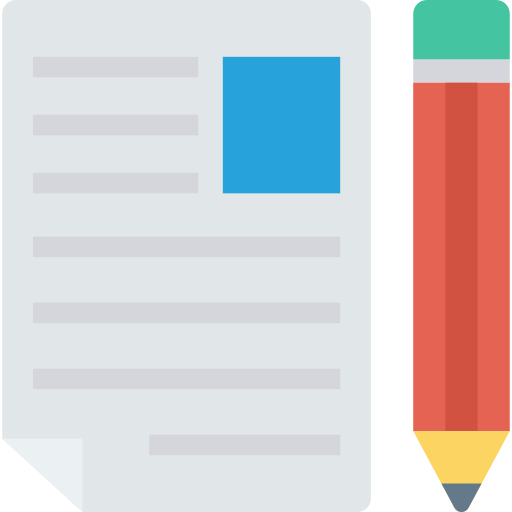 EXERCISE: Define and apply a library field sustainability index
Brainstorm the factors of sustainability
Combine your ideas to get to 4-8 factors in total
Assign weightings of 1-5 to these factors
Score your national field, and the region on each factor (1-5), and multiply by the weightings
Discuss your findings and what they mean
Example 
(but for deciding where to go for dinner)
1) What matters for me (define my factors): 
Taste 
Quantity
Atmosphere
Price
Service
Can bring my dog
Example 
(but for deciding where to go for dinner)
2) Assign weightings, i.e., how much they matter for me 	(1 = not important, 5 = essential)
Taste (4)
Quantity (3)
Atmosphere (2)
Price (4)
Service (2)
Can bring my dog (5)
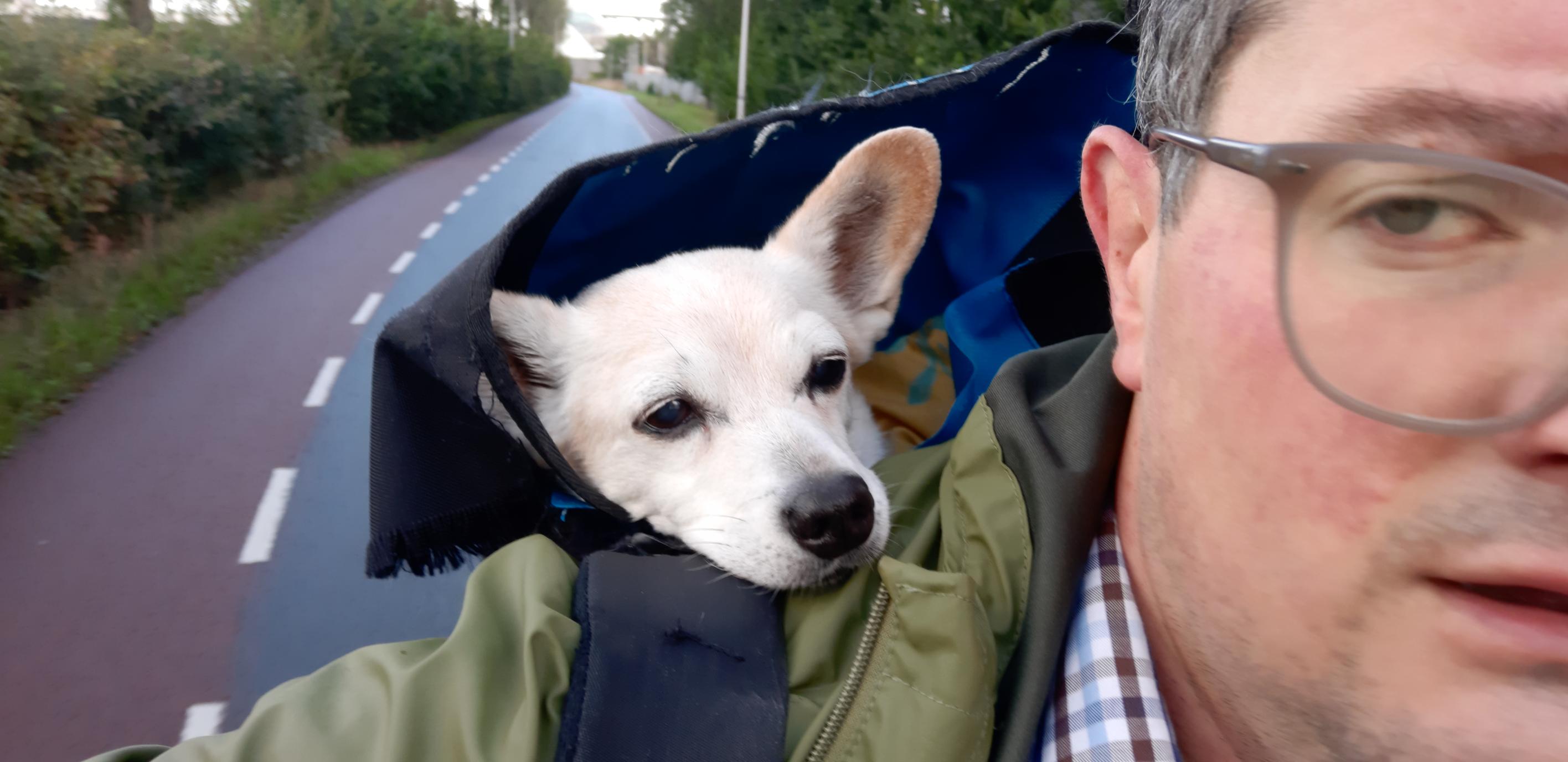 Example 
(but for deciding where to go for dinner)
3) Rate restaurants A and B on the factors
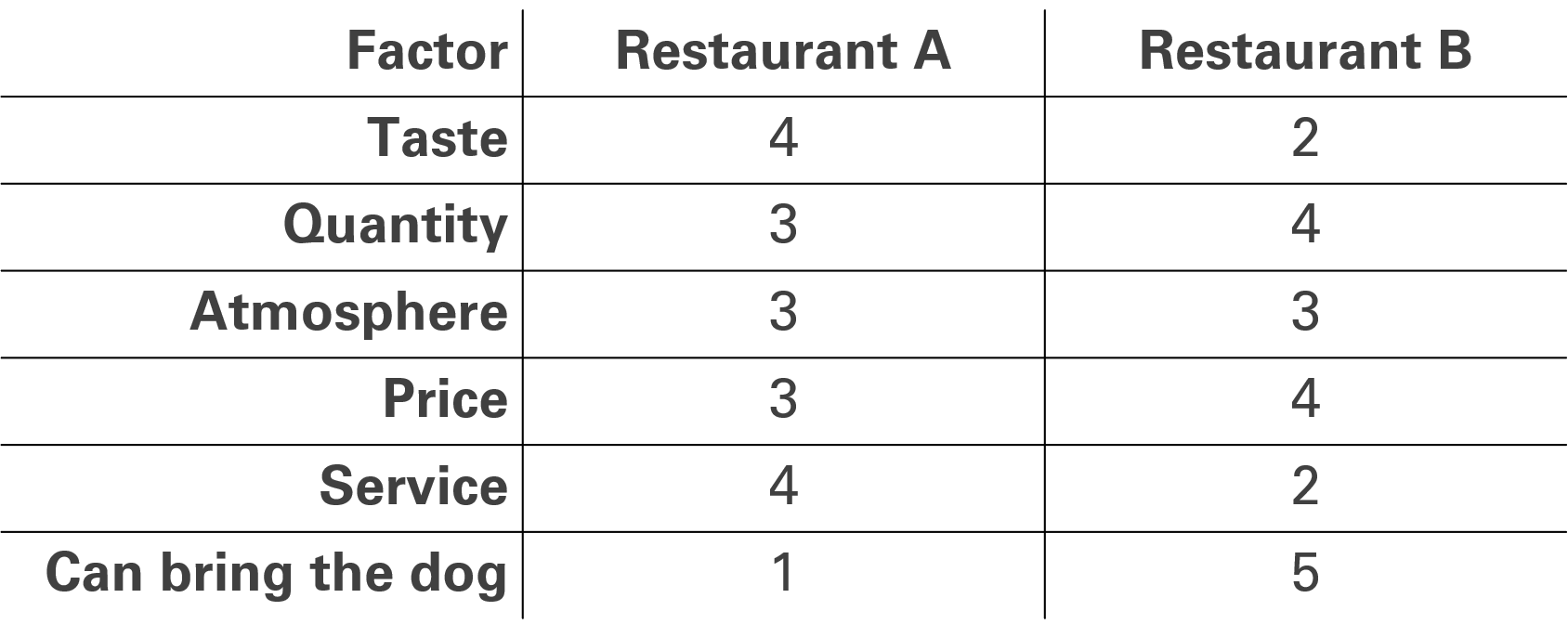 Example 
(but for deciding where to go for dinner)
4) Apply your index: score x weighting, and add these up
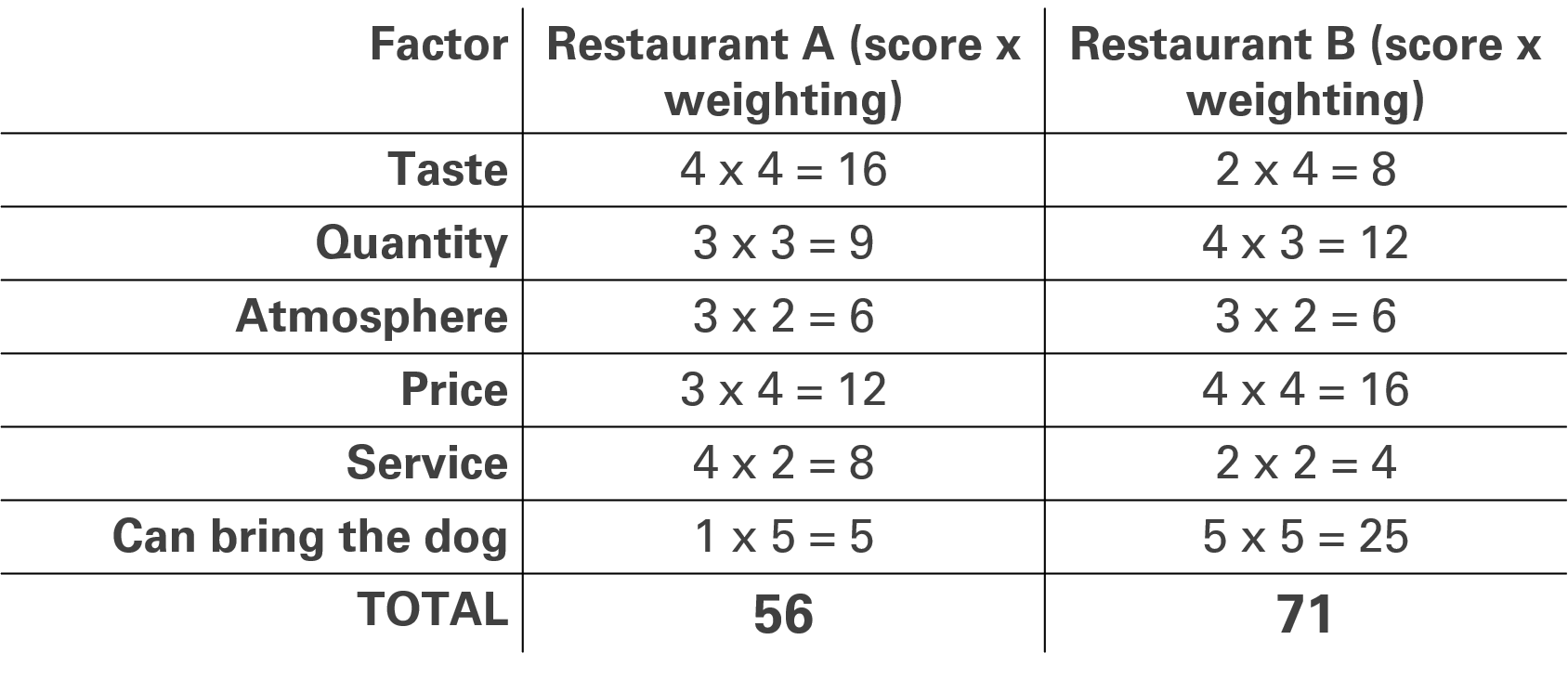 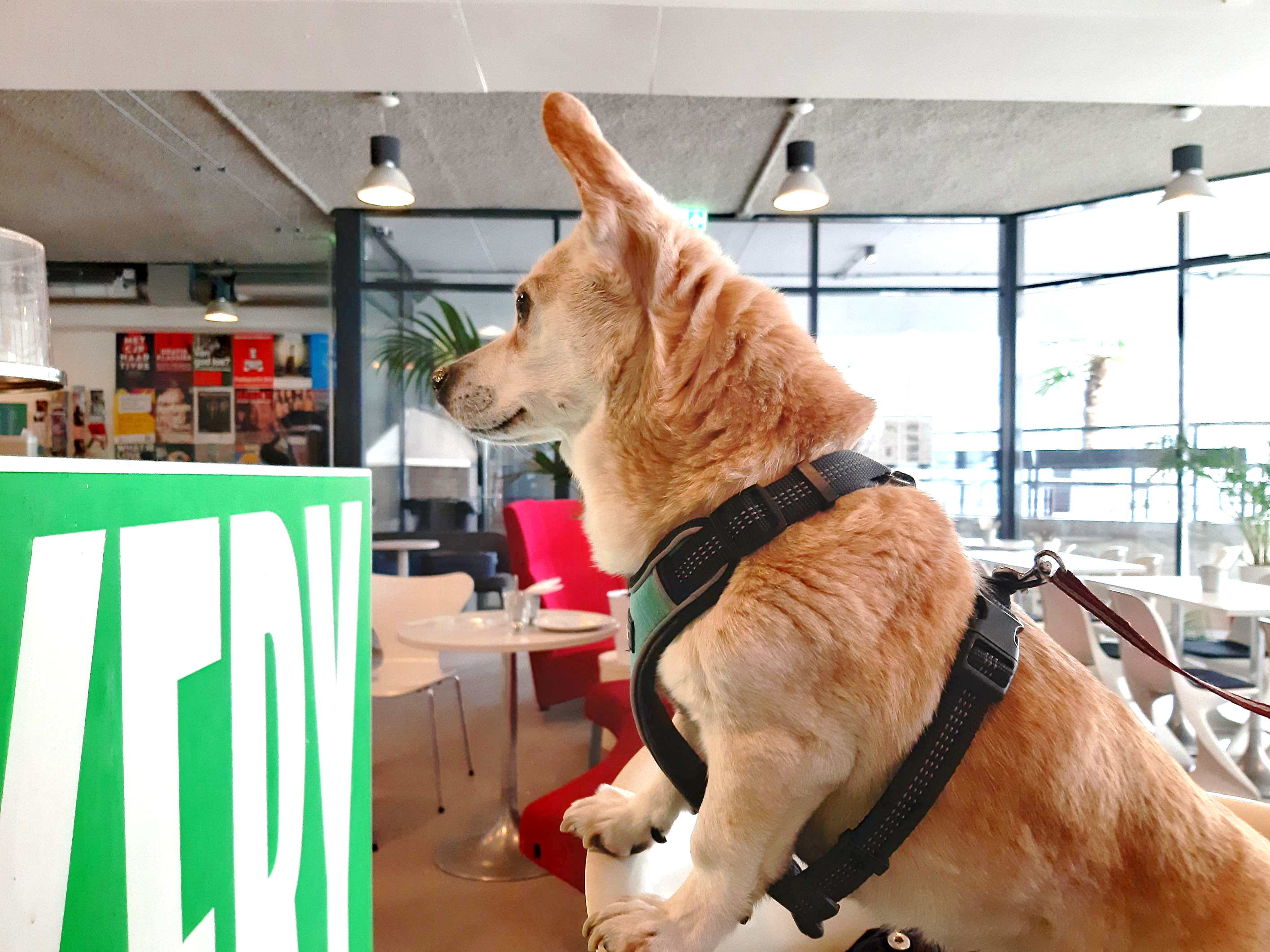 EXERCISE: Define and apply a library sustainability index
Brainstorm the ingredients of sustainability
Combine your ideas to get to 4-8 in total
Assign weightings of 1-5 to these factors
Score your national field, and the region on each factor (1-5), and multiply by the weightings
Discuss your findings and what they mean
Use the sheets handed out to you!
Template
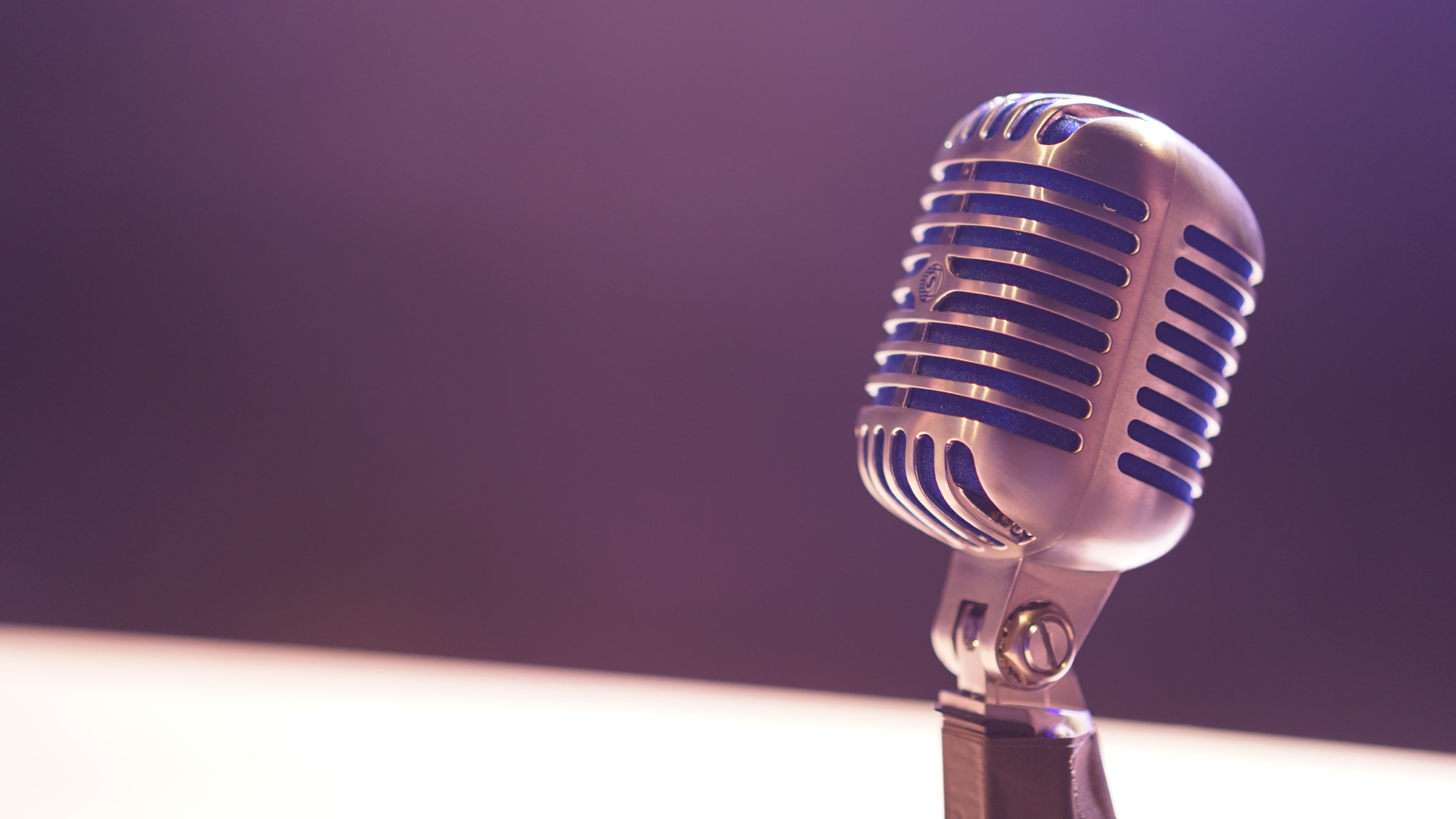 Share your findings!
Photo: Matt Botsford on Unsplash, unsplash.com/photos/OKLqGsCT8qs
COMMITMENT
Carry out this exercise in your own national field – what results do you get?
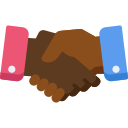 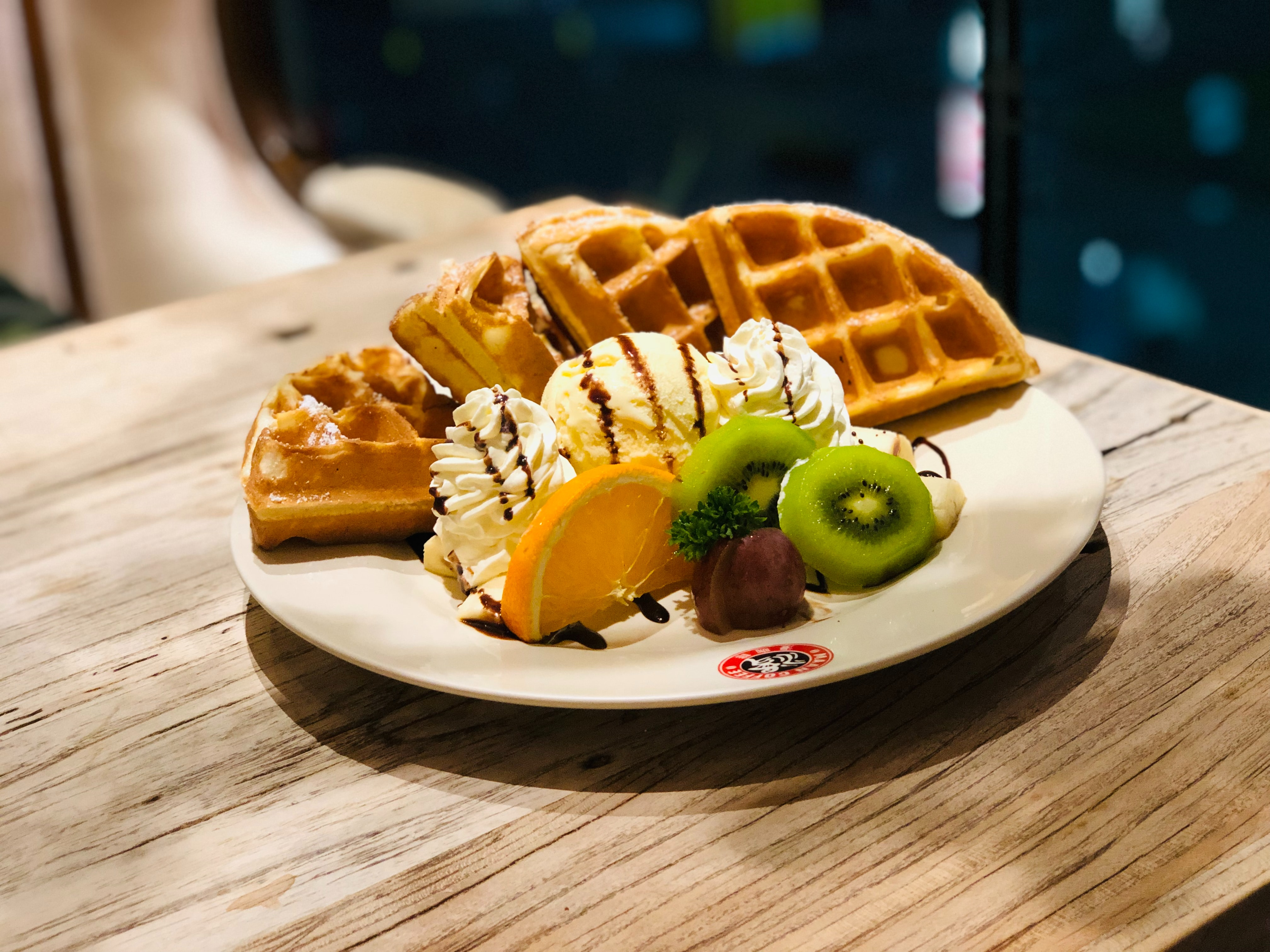 Lunch
Photo by Saurav Rastogi on Unsplash, unsplash.com/photos/cooked-waffles-with-ice-cream-rxF0YH7sNTo
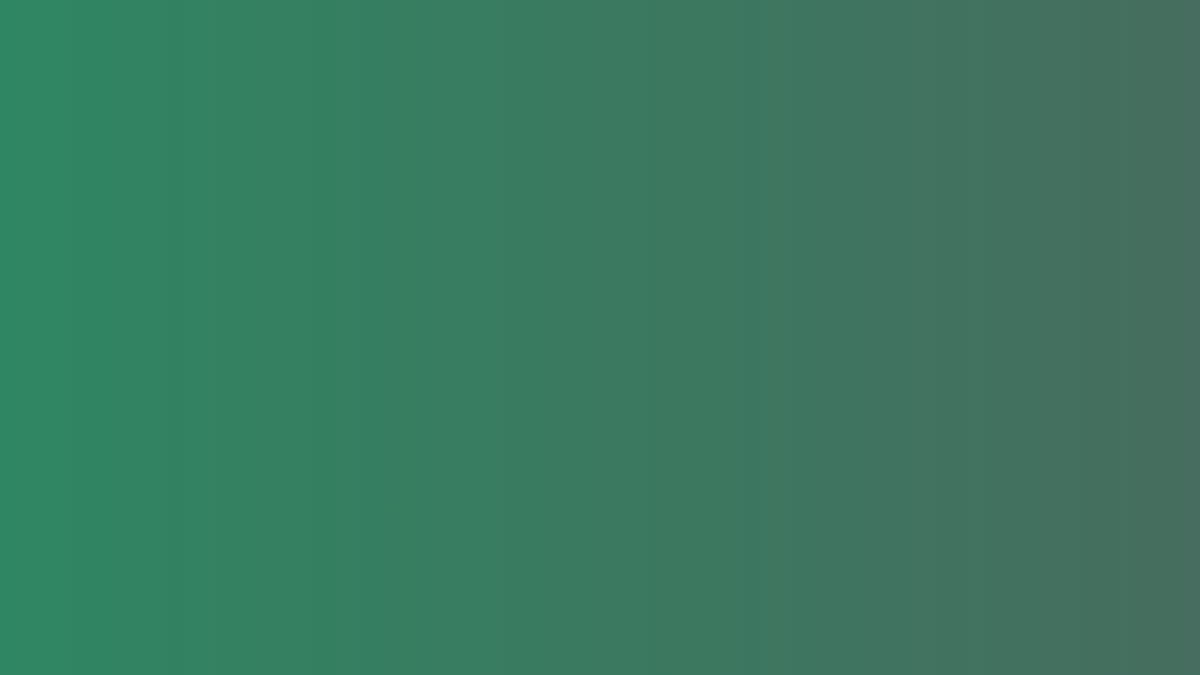 Planning for future – Bringing Forward Emerging Leaders
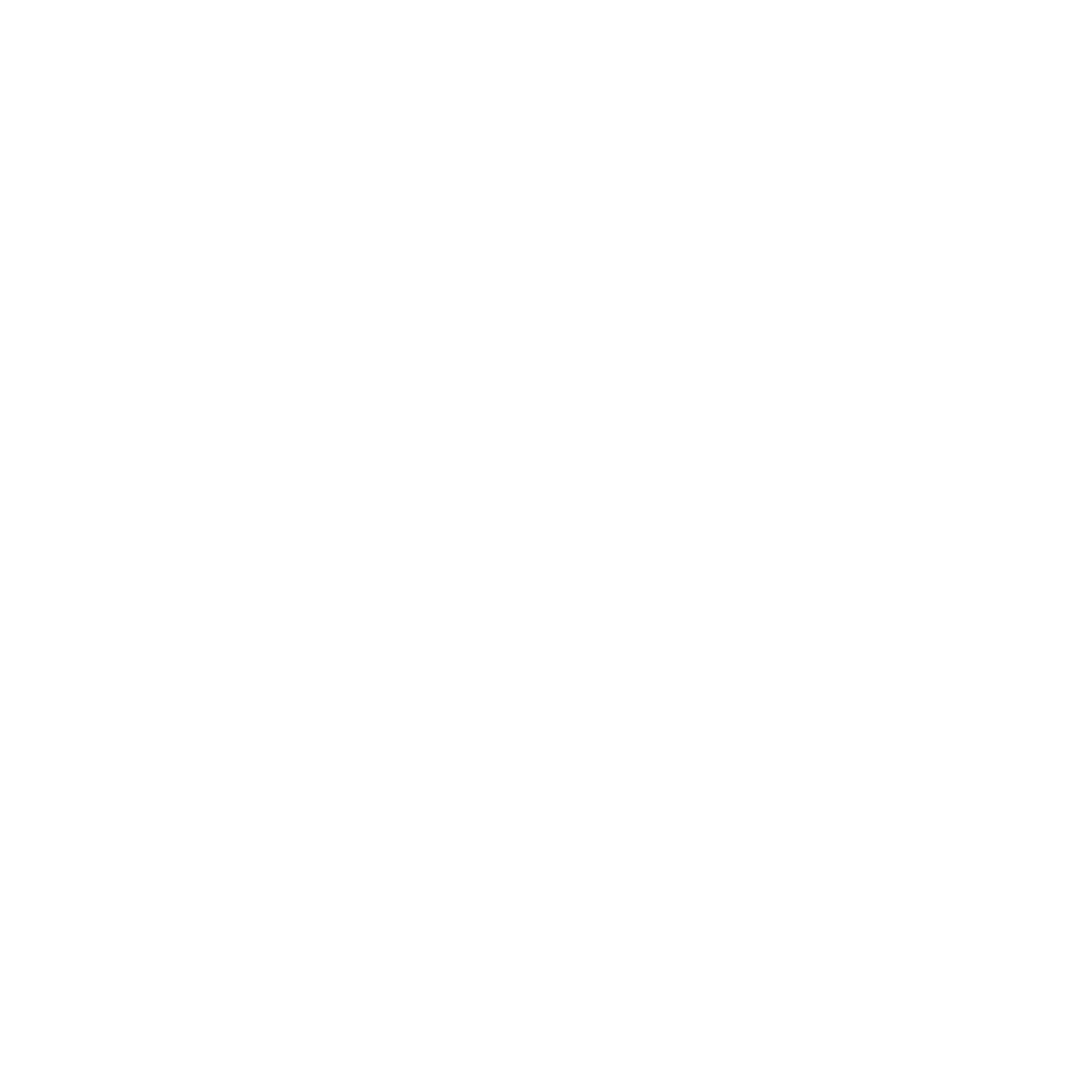 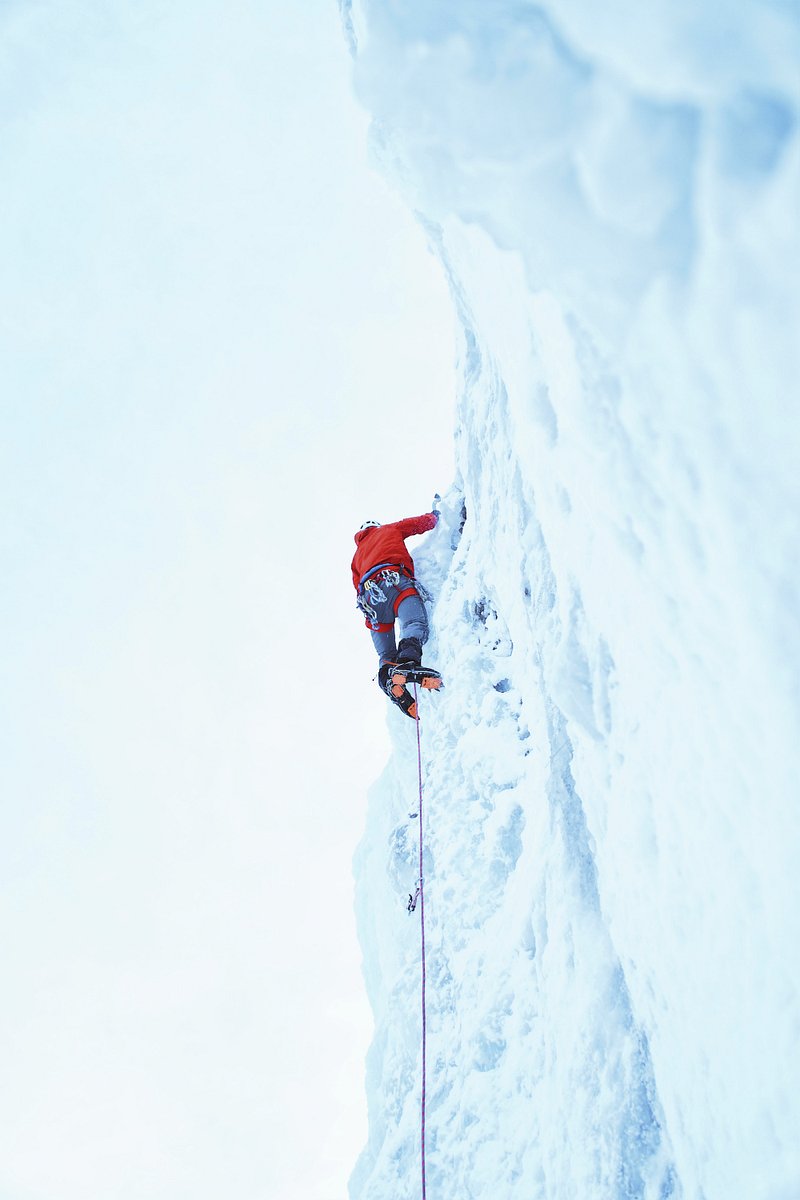 Support for emerging leaders as a pillar of sustainability
Photo: Ian Capper, CC-BY-SA 3.0, www.geograph.org.uk/photo/3804467
Photo by Ulvi Safari on Unsplash, unsplash.com/photos/tCj8uuABLBA
EXERCISE
Knowledge and assumptions about emerging leaders
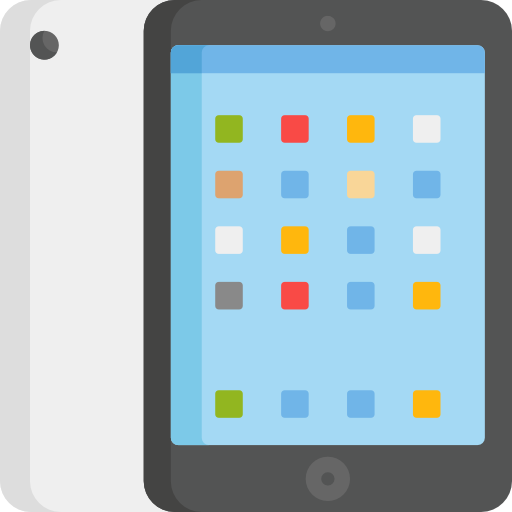 EXERCISE: knowledge and assumptions about emerging leaders
Go to menti.com (4101 6690), and answer the following questions:
How many years of experience do you have in the field?
At what age did you get into librarianship?
Can we give space to emerging leaders to develop without more established librarians making sacrifices?
Do emerging leaders already enter the field with the skills they need to succeed?
Do associations (nationally, regionally and internationally) have a role in supporting emerging leaders’ development?
What one thing does an emerging leader need to succeed?
What one experience really helped you advance in your career?
What was your main frustration?
Have you experienced a successful leaders’ programme? What made it so good?
DISCUSSION
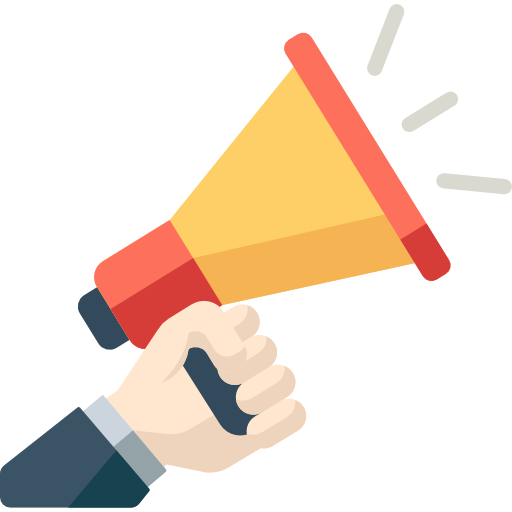 EXERCISE
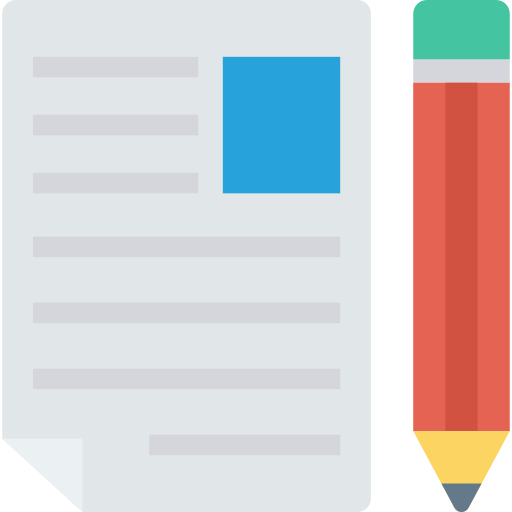 From emerging to emerged – what CV?
EXERCISE: from emerging to emerged
Imagine a librarian who, within 15 years of joining the profession has just joined the board of their library association
On your table, think about what training, experience and other opportnities they have had in order to achieve this
Prepare a CV for them on a flipchart
Share it with the room!
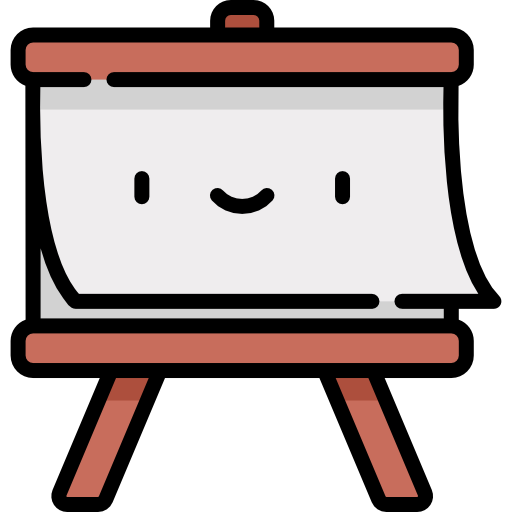 DISCUSSION
What experiences are similar across groups?
Where can we help to find solutions regionally?
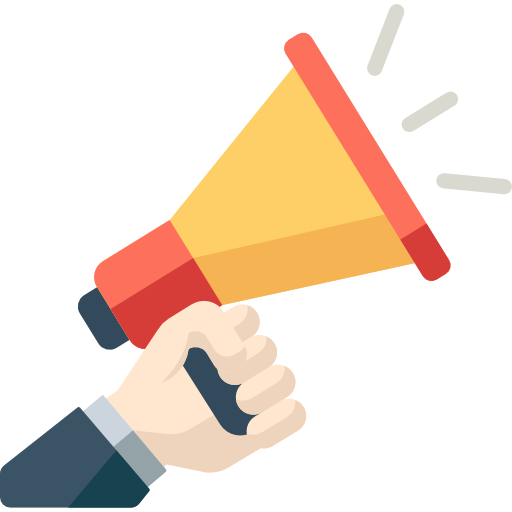 COMMITMENT
Identify at least one initiative you can take to support emerging leaders
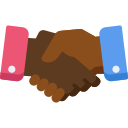 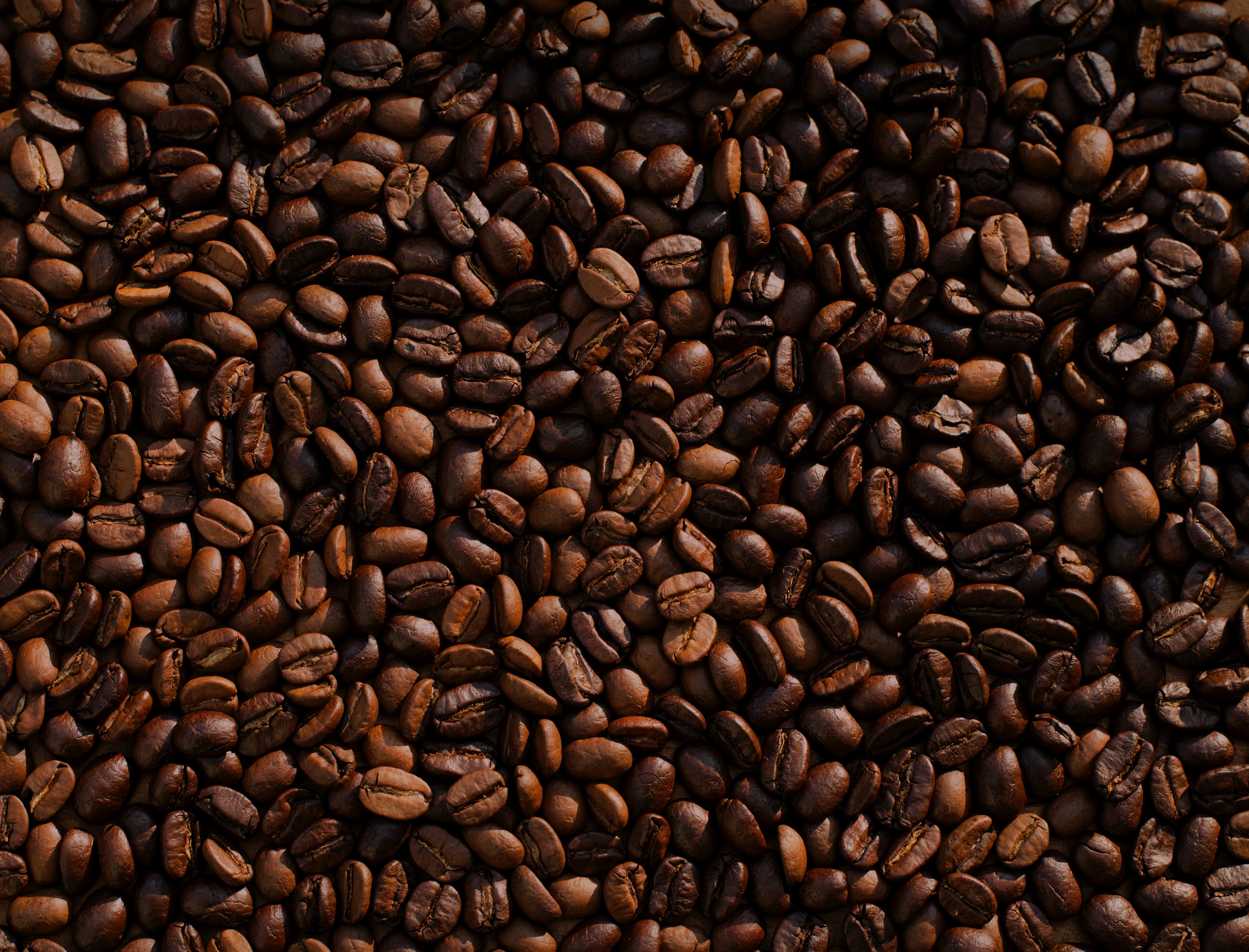 Break
Photo by Mike Kenneally on Unsplash, unsplash.com/photos/TD4DBagg2wE
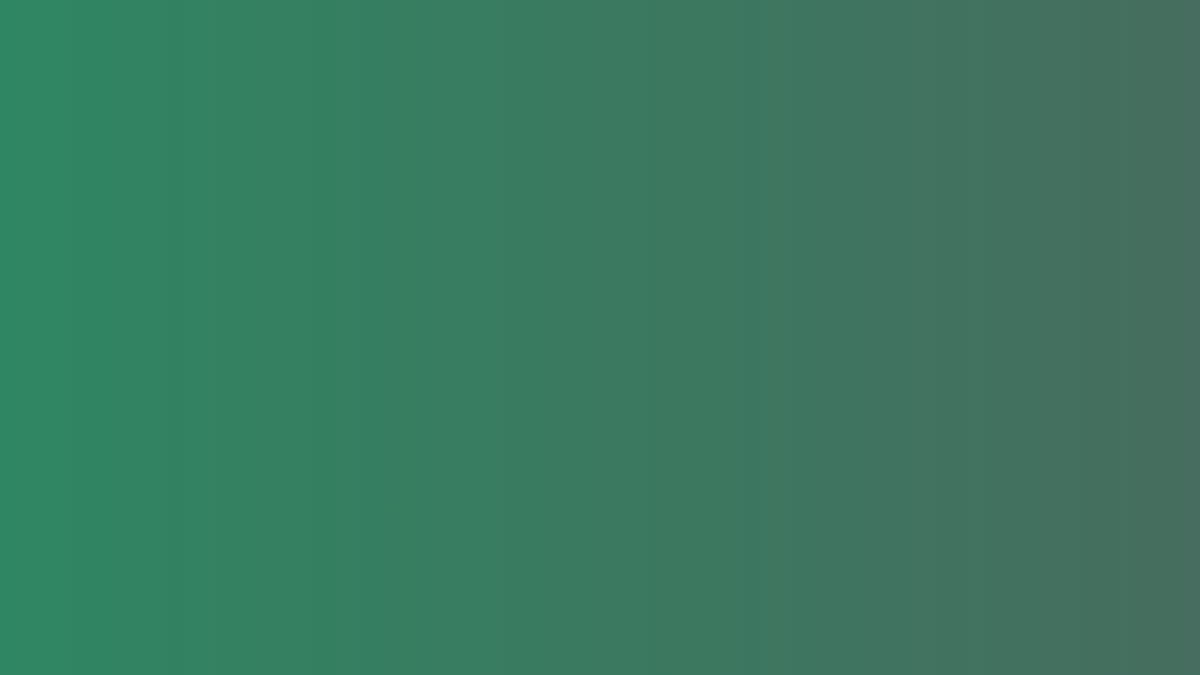 Identifying, building and maintaining partnerships
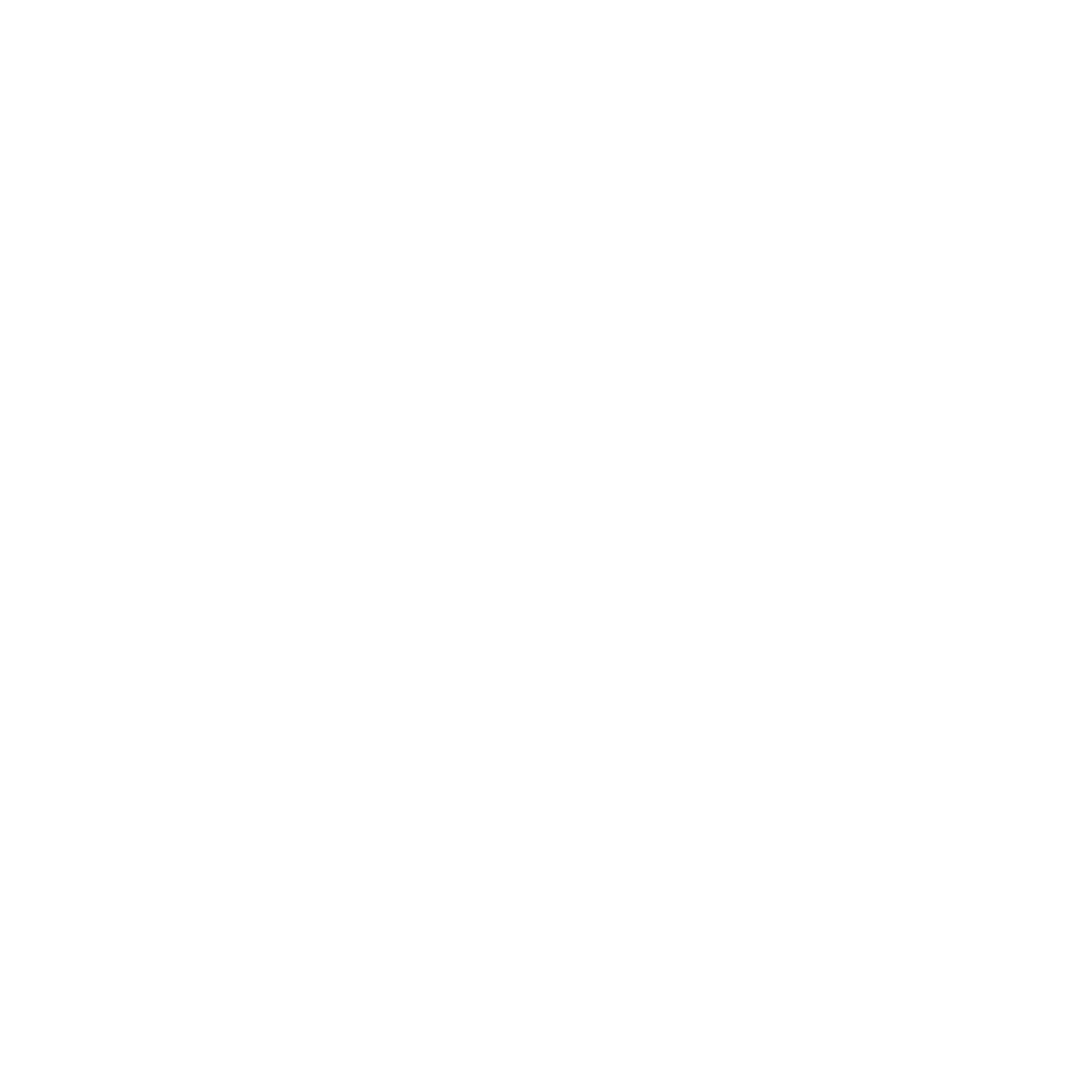 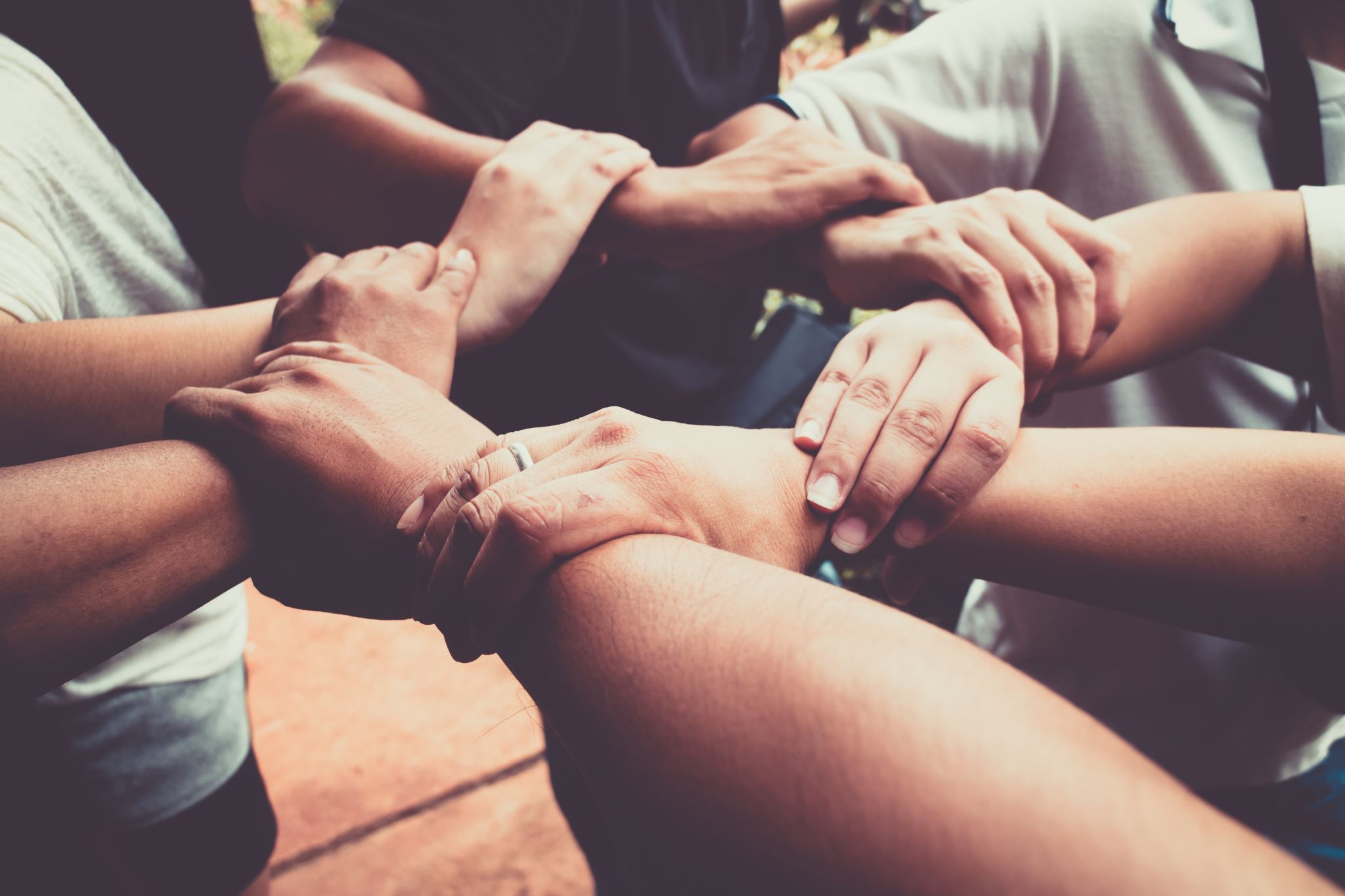 Stronger together
[Speaker Notes: Very simple approach – a partnership training session but hopefully a strategic tool to help you think about partnerships that can help you deliver goals and amplify your voice. And how YOU can help your partner.
Fundamental to advocacy: how you tell your story to those who don’t necessarily understand libraries’ contribution to society and SDGs
Key: you have to offer and not just ask. Listen before you tell. Tailor for your partner. But don’t undersell yourself. And focus. 
Partnership is like a successful and happy relationship or marriage. It’s complementary, equal, mutually supportive, respectful, honest, and sometimes hard work but worth it in the end!]
Types of partnerships
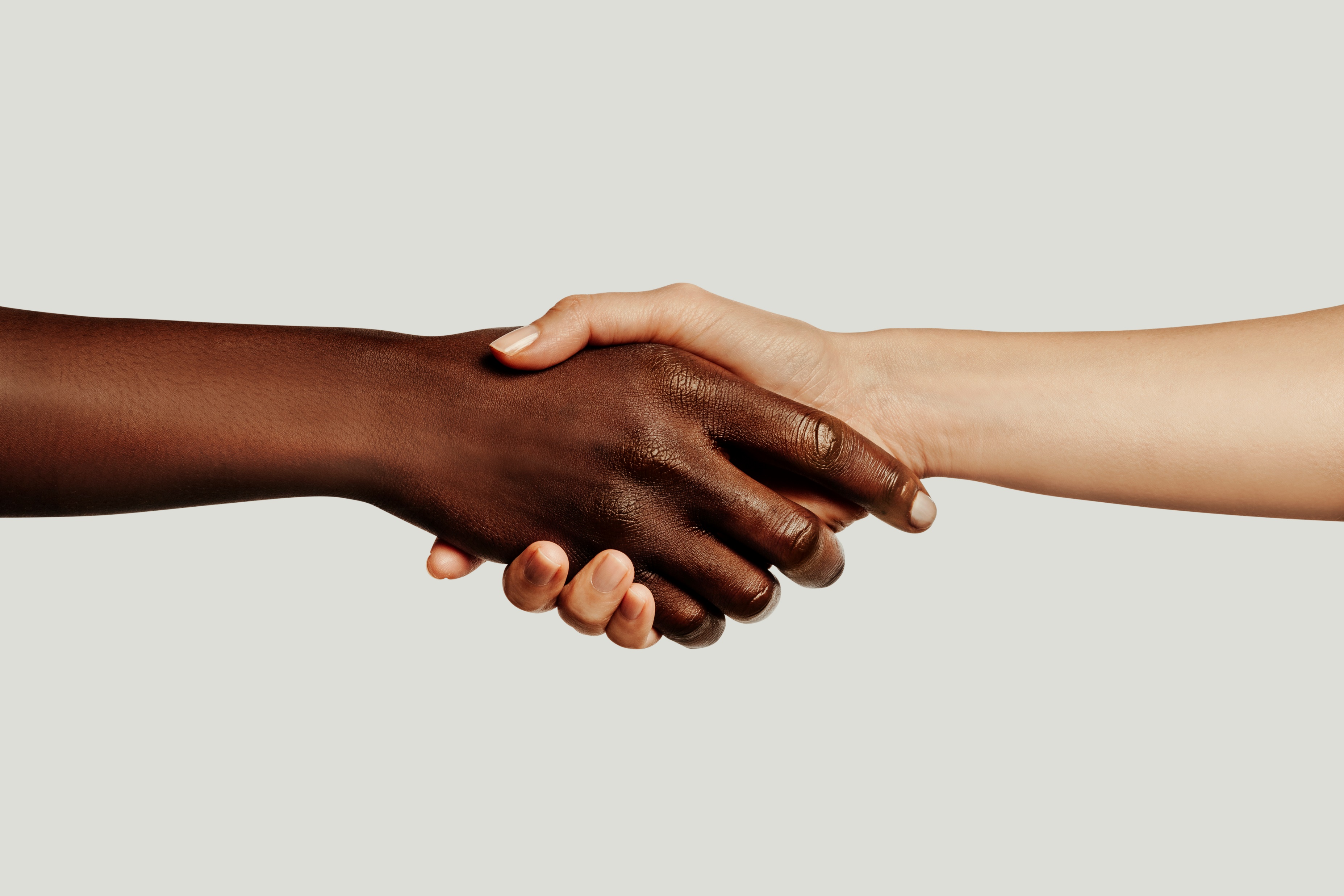 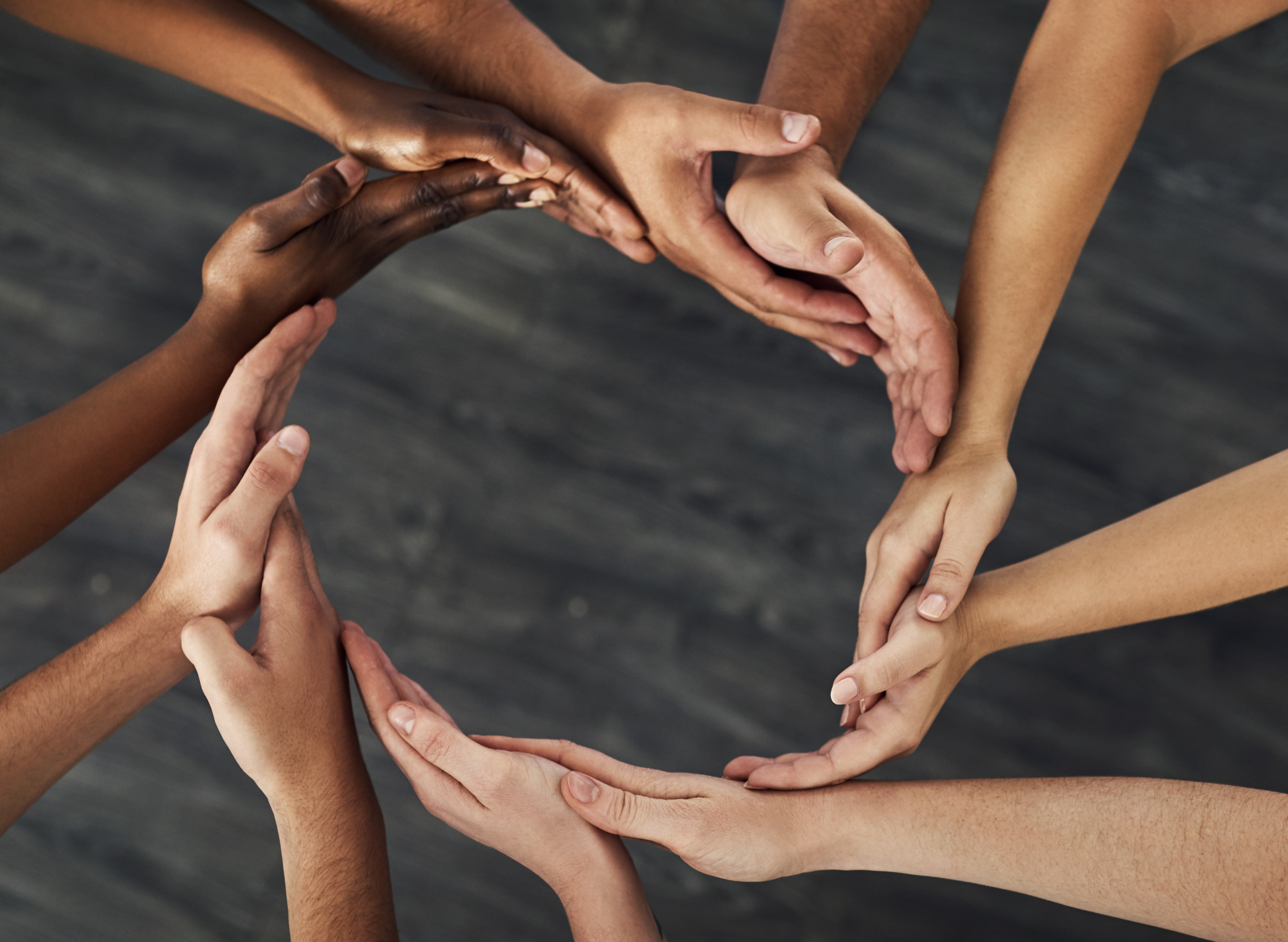 Transactional
Strategic
[Speaker Notes: Partnerships one of most overused words
Distinguish transactional and strategic. 
Thoughts on what we mean by each? 
Where on the spectrum? 
Examples?
Some will remain transactional, others will move along the spectrum – recognize the difference and need]
Effective & Sustainable Strategic Partnerships
Are not…
Are…
Mutually beneficial – ‘win-win’
Flexible, resourceful and innovative
Respectful & equitable
Honest  and underpinned by a commitment to joint learning. 
Built on trust over time (but do your due diligence first and document it…)
Organised & Accountable (they are labour intensive and need a champion)
Regularly reviewed – stop, maintain, evolve?
Dozens of open-ended MOUs that leaders love signing in front of photographers…
Driven just by finances (though they are important) or service delivery contracts
One-sided – contributions should be equally valued
Just friendly agreements between mates – they need due diligence, NDAs (non-disclosure agreements), risk assessments, formal agreements, GDPR etc… and should ALWAYS have an exit strategy.
[Speaker Notes: Focus on strategic
You will not have many of them…
Neither is superior
You need to analyse and understand your offer and listen to the priorities of partners. Listen (and do your research) first. 
Always ask yourself: How can I help THEM? How can I be the partner of choice? And why should they partner with us?]
EXERCISE
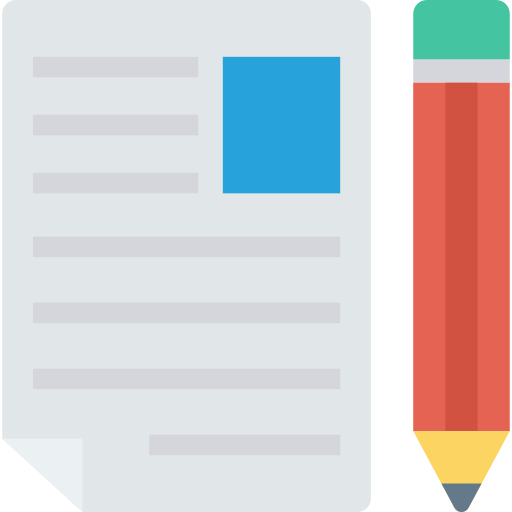 How strategic are your partnerships?
EXERCISE: how strategic are your partnerships?
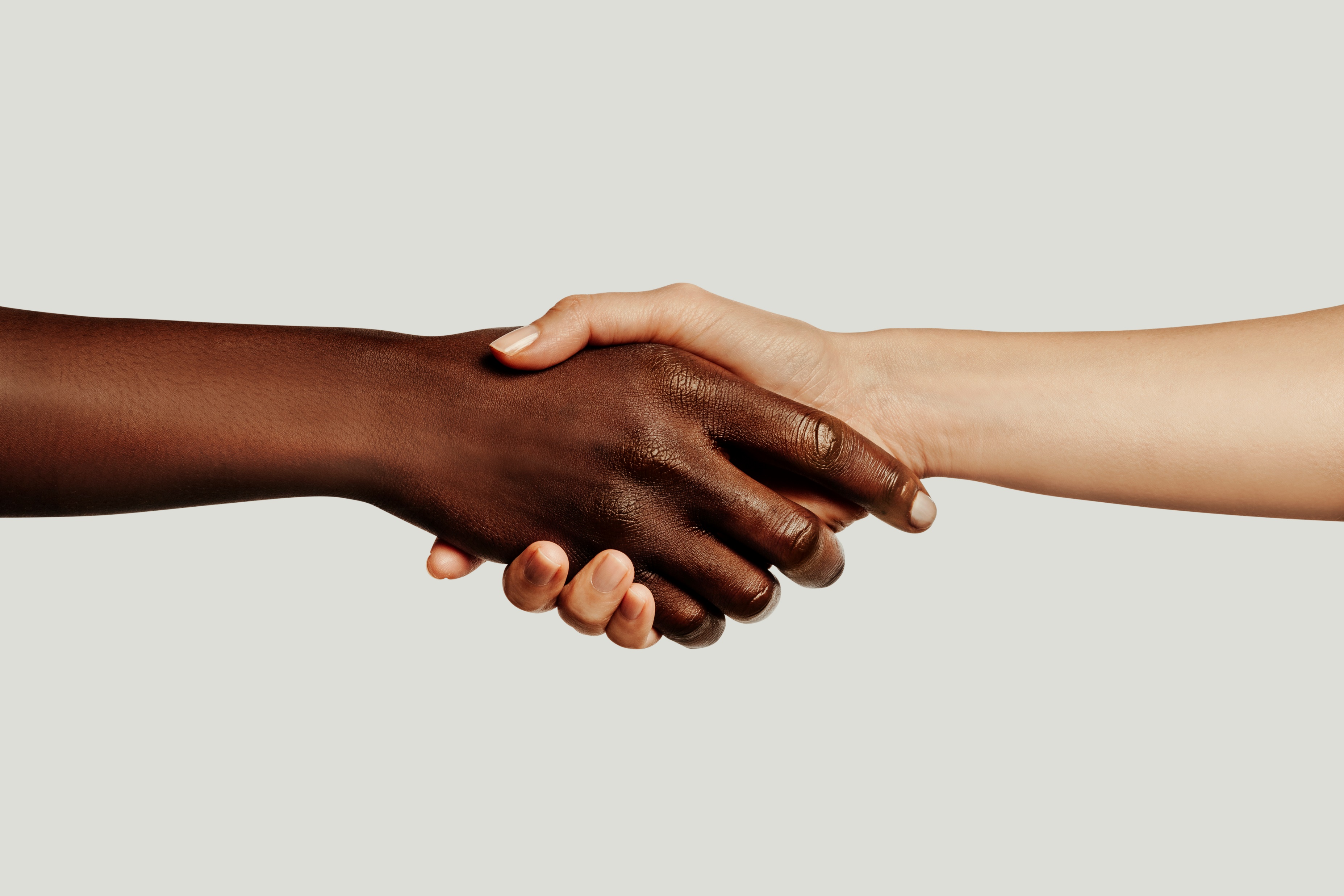 Identify examples of partnerships that you already have
Place them on the transactional  strategic spectrum
Check them against the checklist!
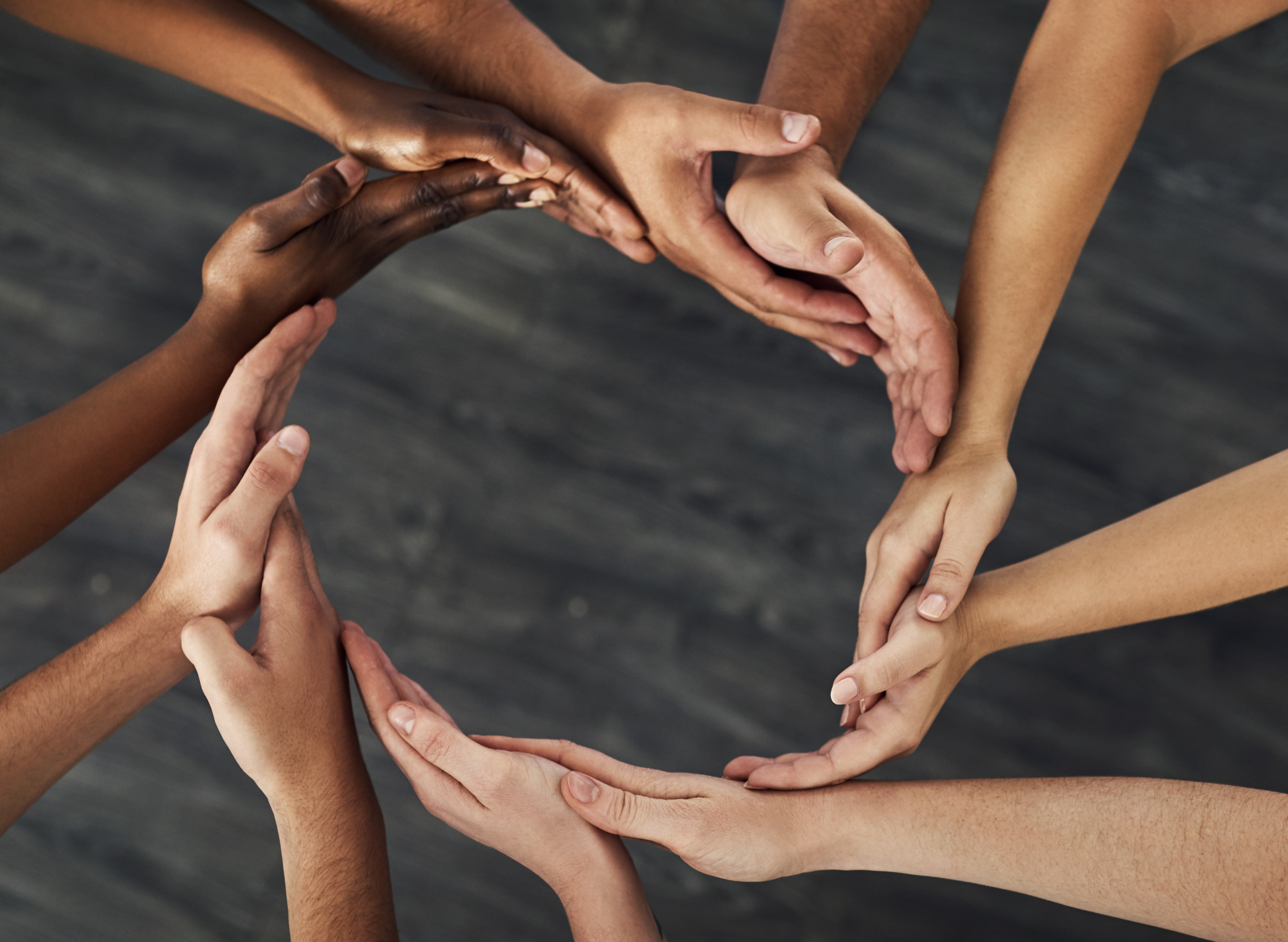 Effective & Sustainable Strategic Partnerships
Are not…
Are…
Mutually beneficial – ‘win-win’
Flexible, resourceful and innovative
Respectful & equitable
Honest  and underpinned by a commitment to joint learning. 
Built on trust over time (but do your due diligence first and document it…)
Organised & Accountable (they are labour intensive and need a champion)
Regularly reviewed – stop, maintain, evolve?
Dozens of open-ended MOUs that leaders love signing in front of photographers…
Driven just by finances (though they are important) or service delivery contracts
One-sided – contributions should be equally valued
Just friendly agreements between mates – they need due diligence, NDAs (non-disclosure agreements), risk assessments, formal agreements, GDPR etc… and should ALWAYS have an exit strategy.
[Speaker Notes: Focus on strategic
You will not have many of them…
Neither is superior
You need to analyse and understand your offer and listen to the priorities of partners. Listen (and do your research) first. 
Always ask yourself: How can I help THEM? How can I be the partner of choice? And why should they partner with us?]
The 4 ‘I’s of Strategic Partnerships
[Speaker Notes: Now let’s look at a simple framework the four Is - to help you identify partnerships needs and also what your offer is.
Think in terms of ‘gap analysis’ – what do YOU need and what do your partners need. 
What are your organizational needs/project requirements to achieve impact.]
The 4 ‘I’s of Strategic Partnerships
[Speaker Notes: Now let’s look at a simple framework the four Is - to help you identify partnerships needs and also what your offer is.
Think in terms of ‘gap analysis’ – what do YOU need and what do your partners need. 
What are your organizational needs/project requirements to achieve impact.
This works for advocacy – influence essentially that. And for any kind of project – SDGs a useful framework]
Partnerships helping deliver EVERYONE’S goals
How can we work with partners to better achieve our goals and increase our impact? And what’s our offer?
INFLUENCE: How can we expand our networks of influence? How can be showcase our achievements and get decision-makers to see power of libraries? E.g., media partner, library associations, sister organizations, Education ministry etc.
INNOVATION: How can we provide access to learning to hard-to-reach communities? How can we ensure our staff have the required skills? E.g., Tech partner – Microsoft – Corporate partner etc.
INCOME: How can we find the resources to help refugees integrate? How can we bring together librarians in the south of the country? E.g., Aid agency, UN, EU, university with a conference center etc.
IMPACT: We did a small literacy project which we feel was successful but how can we increase our impact and benefit thousands rather than hundreds? E.g., ministry of education, university researcher and writer to analyze data  and tell the story to funders and outreach partners,
[Speaker Notes: Will fit in with ToC and strategy sessions. Mutual benefit – win-win
Need to understand your assets and present your track record. 
If working with your teams, how can you unpack your project/strategy and pose the right questions? 
Key question in the centre: 
Couple of minutes at tables to discuss other ideas based on your work – and also what YOU can offer here. 
Flip chart and shout out examples]
EXERCISE
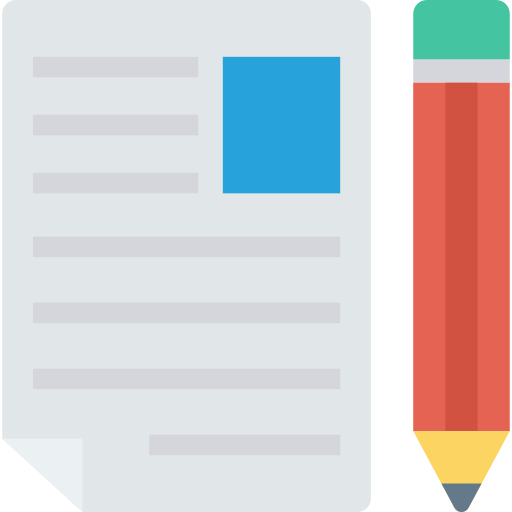 Partnerships: gap analysis
EXERCISE: partnerships gap analysis
At your tables, agree on a country or organisation, and identify a relevant goal, asset and gaps
Think: who might you approach as a partner? How would you approach them?
What’s your offer?
Fill in a template
[Speaker Notes: I’ve put a couple of examples but you can choose a different and more relevant example or the SDGs
Focus for role play…]
[Speaker Notes: Simple framework – TOC will help more
This is a random example. Either use for exercise or use your own. 
Do on a flip chart – facilitators help]
[Speaker Notes: Simple framework – TOC will help more
This is a random example. Either use for exercise or use your own. 
Do on a flip chart – facilitators help
Think about your index and the really important factor to change]
EXERCISE
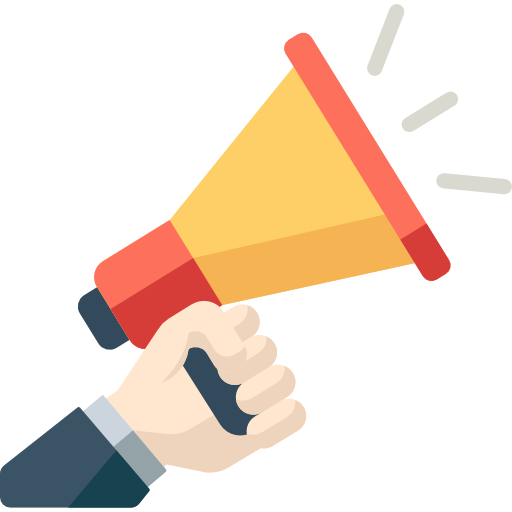 Teamwork for partnerships success: role play
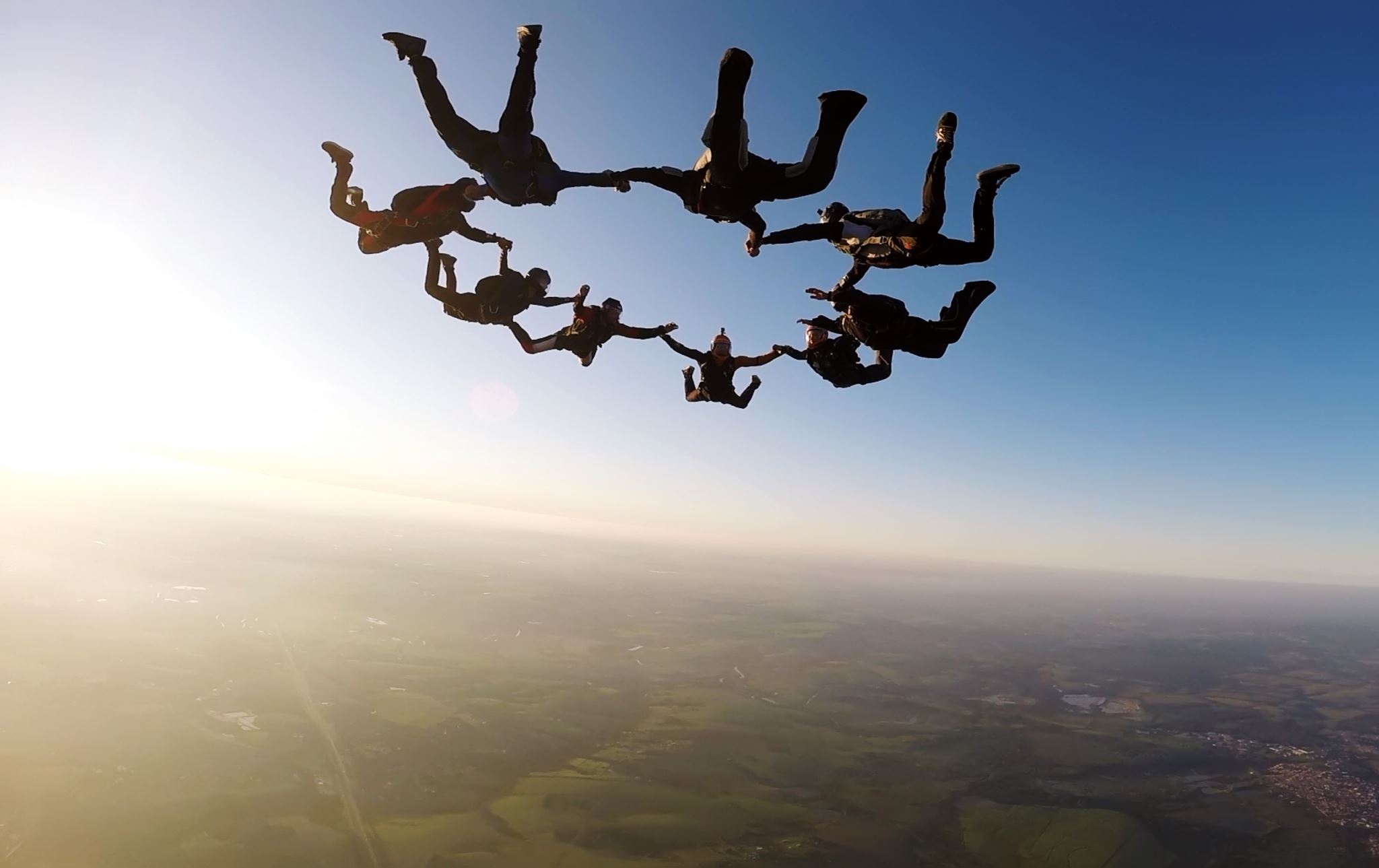 EXERCISE: Teamwork for partnerships success – role play
Half of each table should prepare the partnership pitch for the organisation/country
The other half plays the role of the partner being approached
Build a partnership!
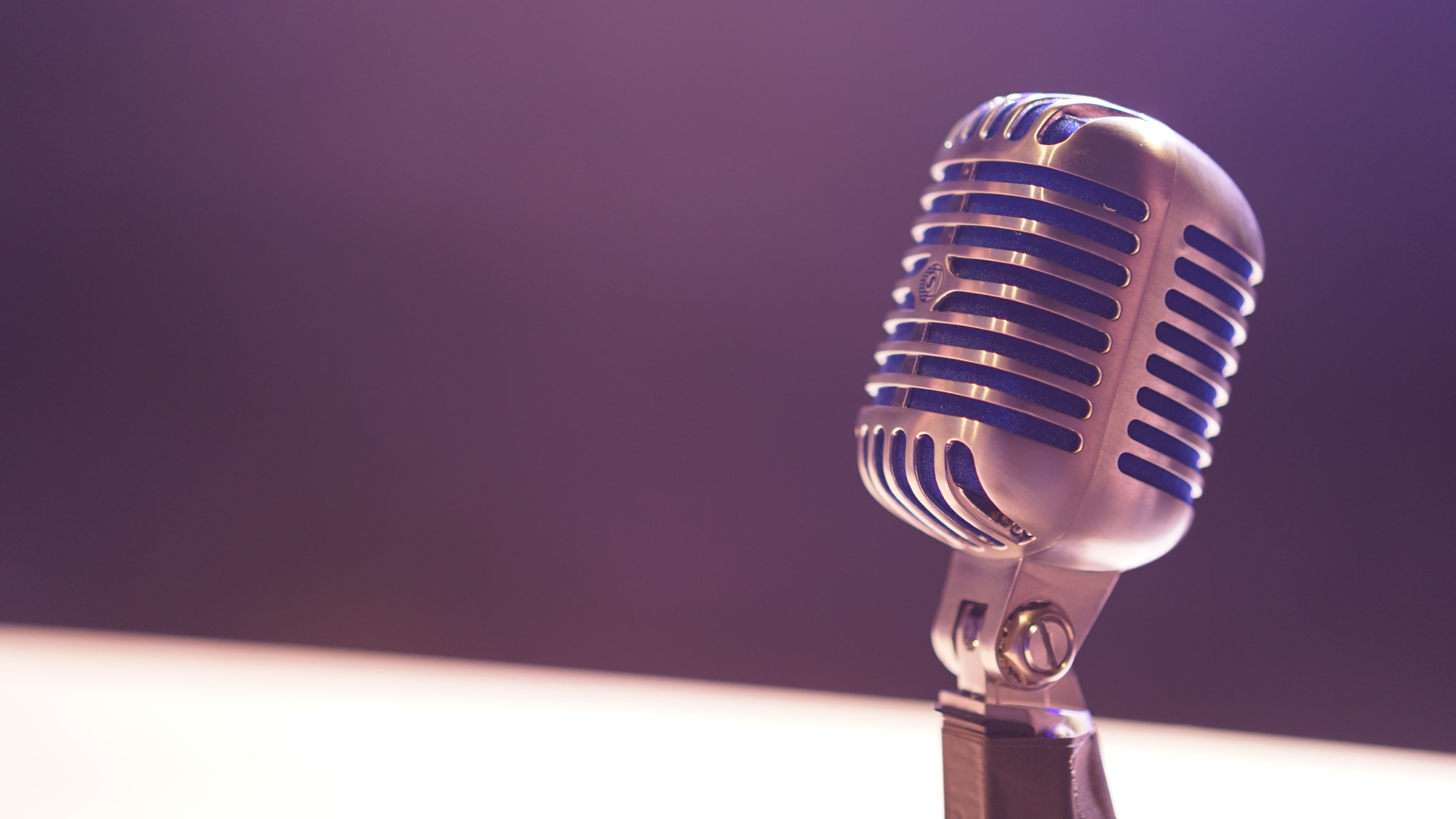 Share your findings!
Photo: Matt Botsford on Unsplash, unsplash.com/photos/OKLqGsCT8qs
COMMITMENT
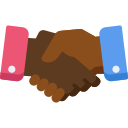 Within one month, I will…
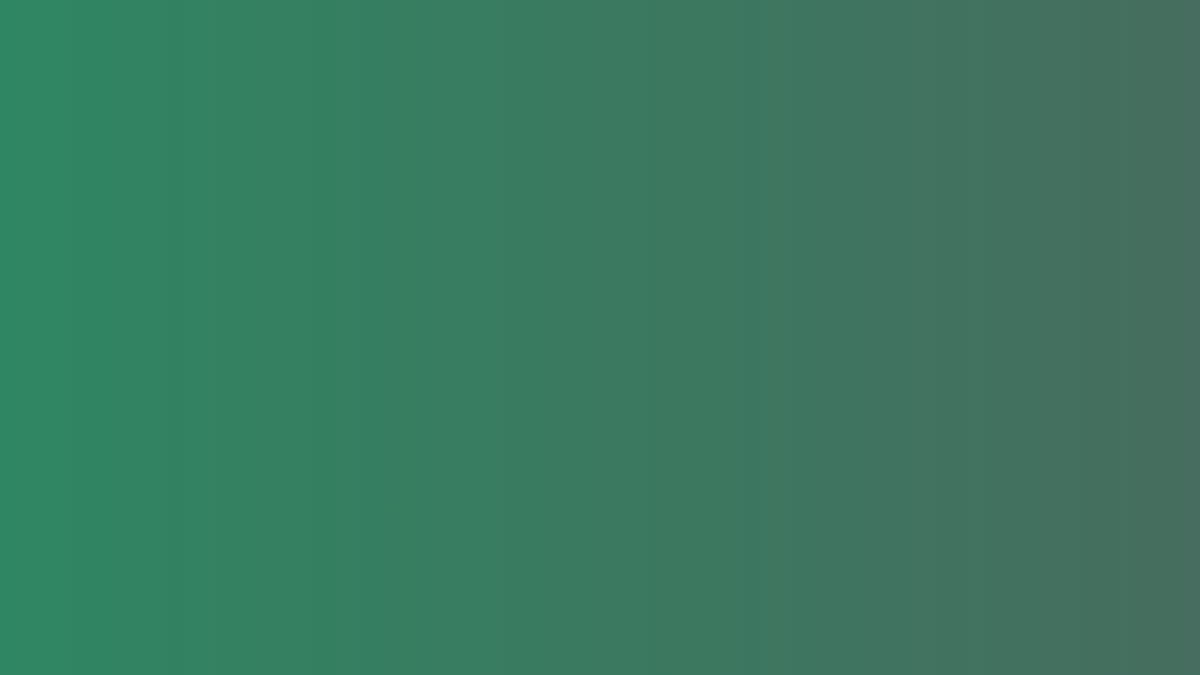 IFLA membership 
in Europe region
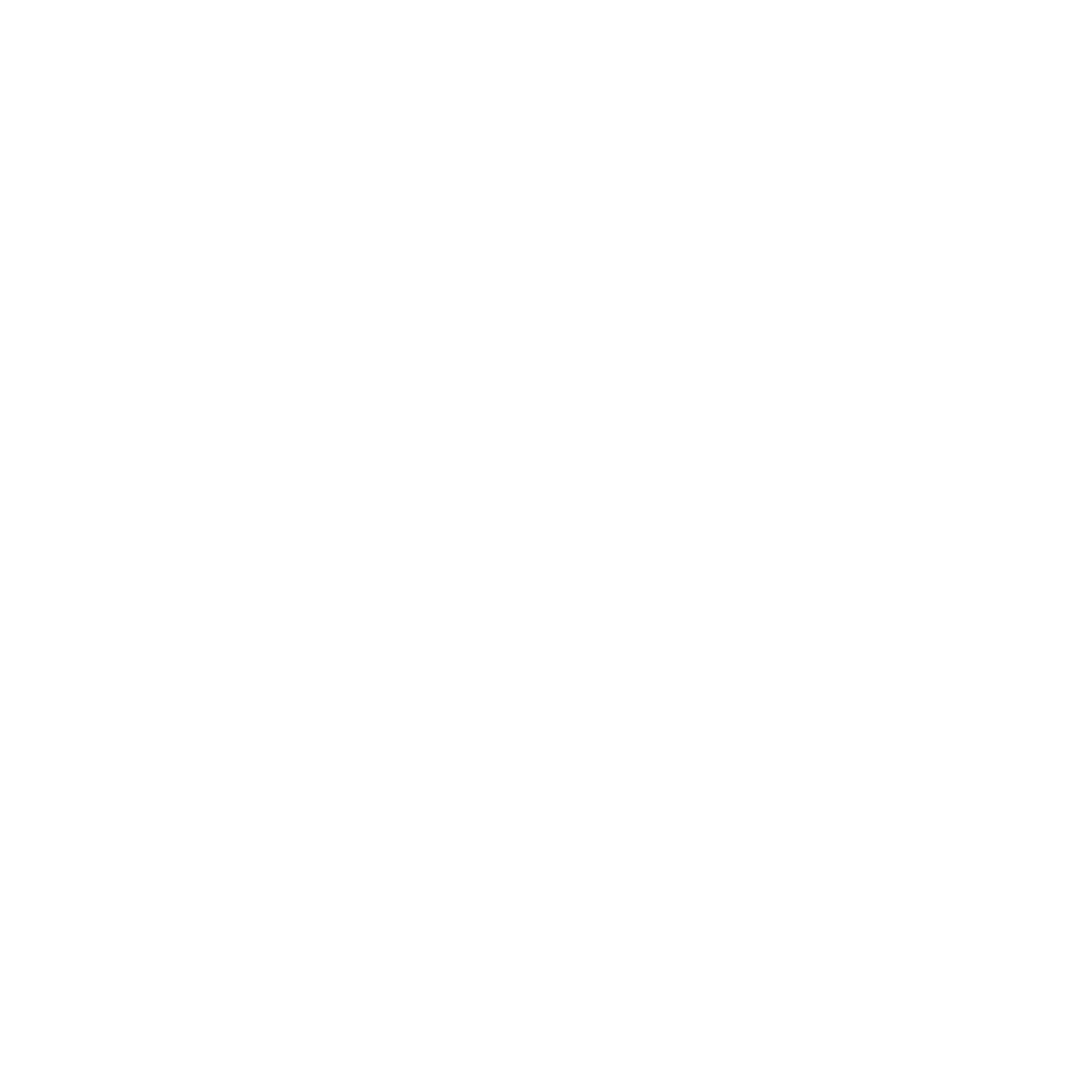 IFLA is the most international library organisation in the world.

Our vision – a strong and united global library field powering literate, informed and participatory societies – defines the world that we are creating.

We inspire, engage, enable, and connect the global library field.
IFLA – the global voice of libraries
Our members are our greatest strength, working together to help define the agenda of the international library and information community.

Becoming a member of IFLA affirms your commitment to delivering exceptional library services and promoting the core values of library and information work.
By being and IFLA Member or Affiliate you make what we do possible.
Asia-Oceania
Europe
Latin America and the Caribbean
Middle East and North Africa
North America
Sub-Saharan Africa
31 Associations
154 Institutions
130 Individuals
68 Associations
410 Institutions
135 Individuals
22 Associations
113 Institutions
352 Individuals
13 Associations
64 Institutions
20 Individuals
7 Associations
53 Institutions
29 Individuals
14 Associations
47 Institutions
28 Individuals
Membership statistics as of October 2023.
At the end of October, we have 1,690 Members and Affiliates in 147 countries.
[Speaker Notes: Membership statistics at the end of October 2023]
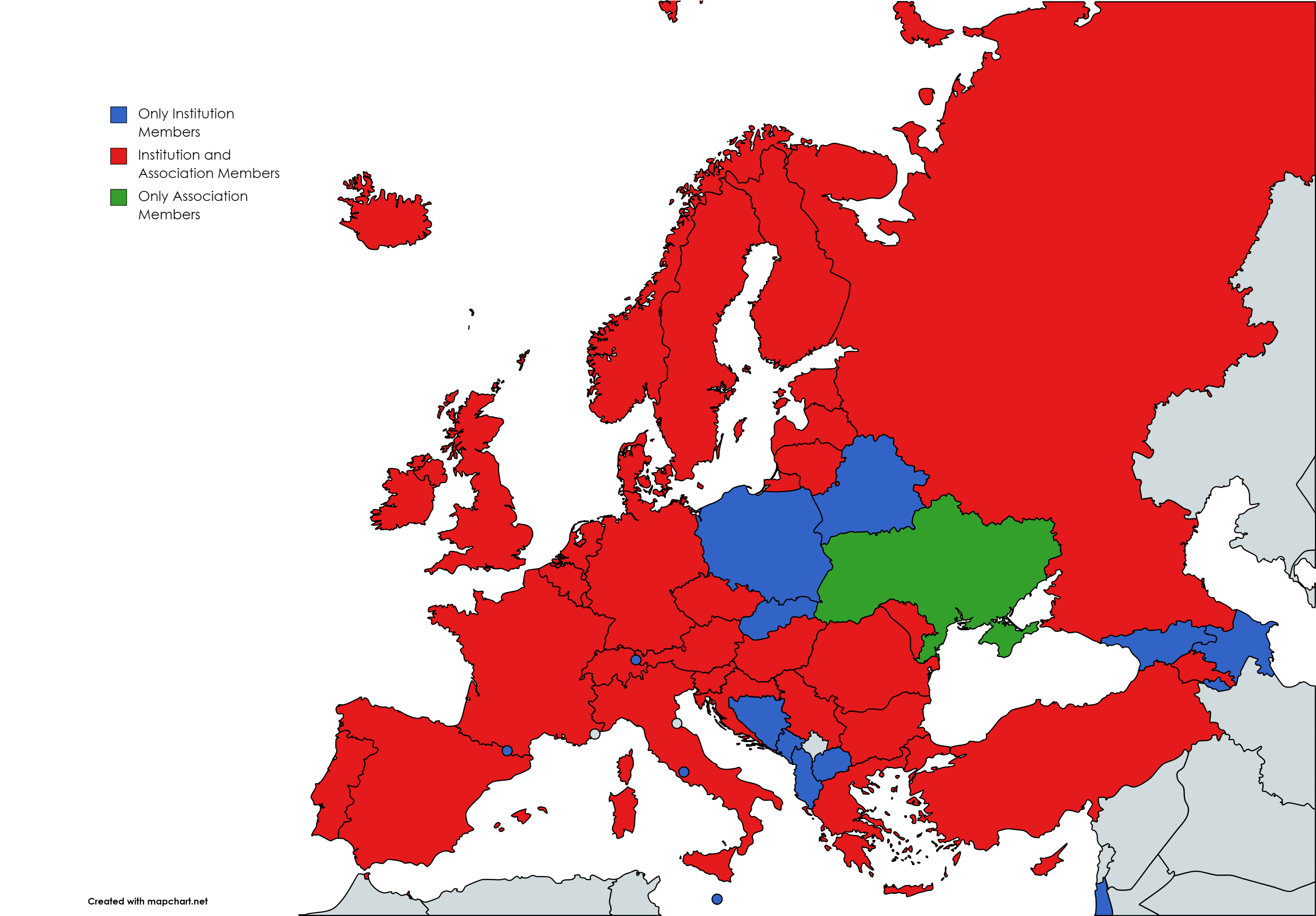 BEING A LIBRARIAN IS A MISSION. BUT BEING WITH LIBRARIANS IS ALSO AT THE HEART OF OUR PROFESSION. IFLA PROVIDES US WITH ENCOUNTER, DIALOGUE, AND KNOWLEDGE.
Benefits of IFLA Membership
IFLA Personal Affiliate
Professional Sections
Regional Divisions
Discounts
Decision-making
Professional development
Networking
Reduced rate at IFLA’s paid events. Discounts on IFLA Publications and member access to IFLA Journal.
Engage with experts in your field of interest. Save on each Section you are registered for free.
Free participation in the relevant Regional Division – engagement in advocacy for libraries.
Nominate and vote in IFLA Elections and General Assembly.
Build knowledge and experience through dynamic professional development opportunities.
Connect and collaborate with our international network.
We provide tools and materials, a forum for discussion and learning, and advocating for libraries.
Check our events and news pages to see what IFLA is doing around the world and what are opportunities to engage.
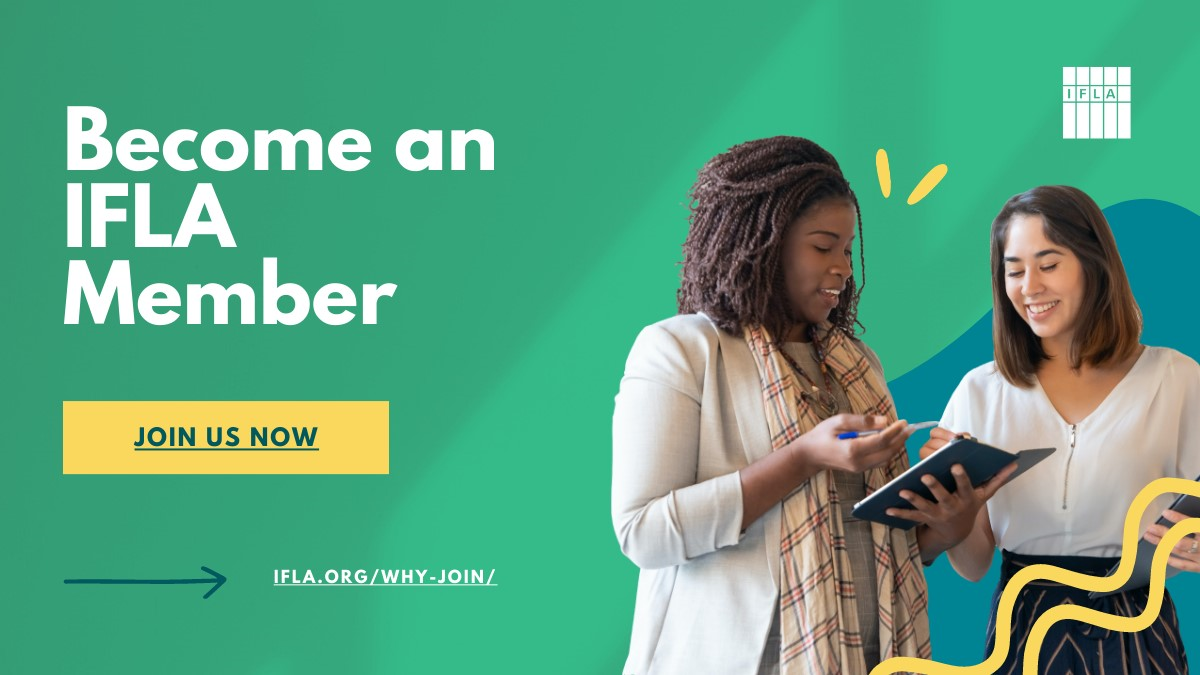 IFLA membership in your country
EXERCISE
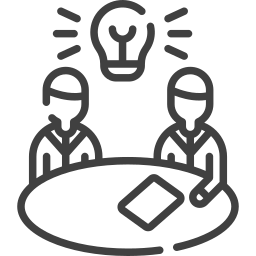 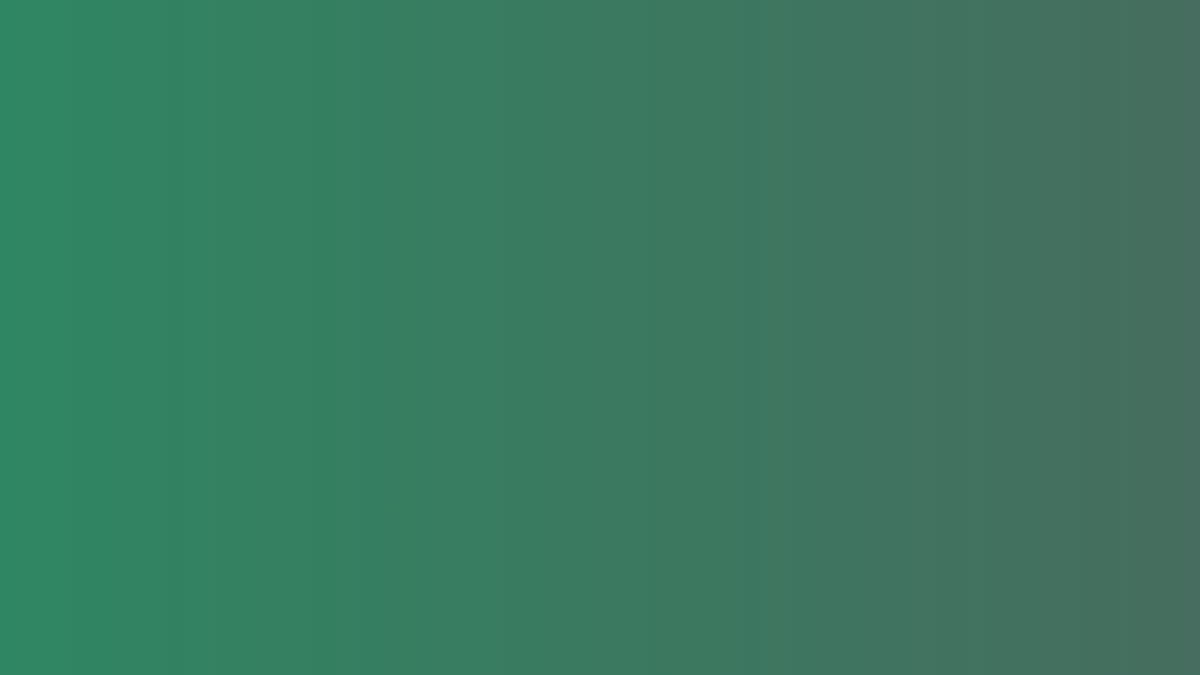 Wrap up
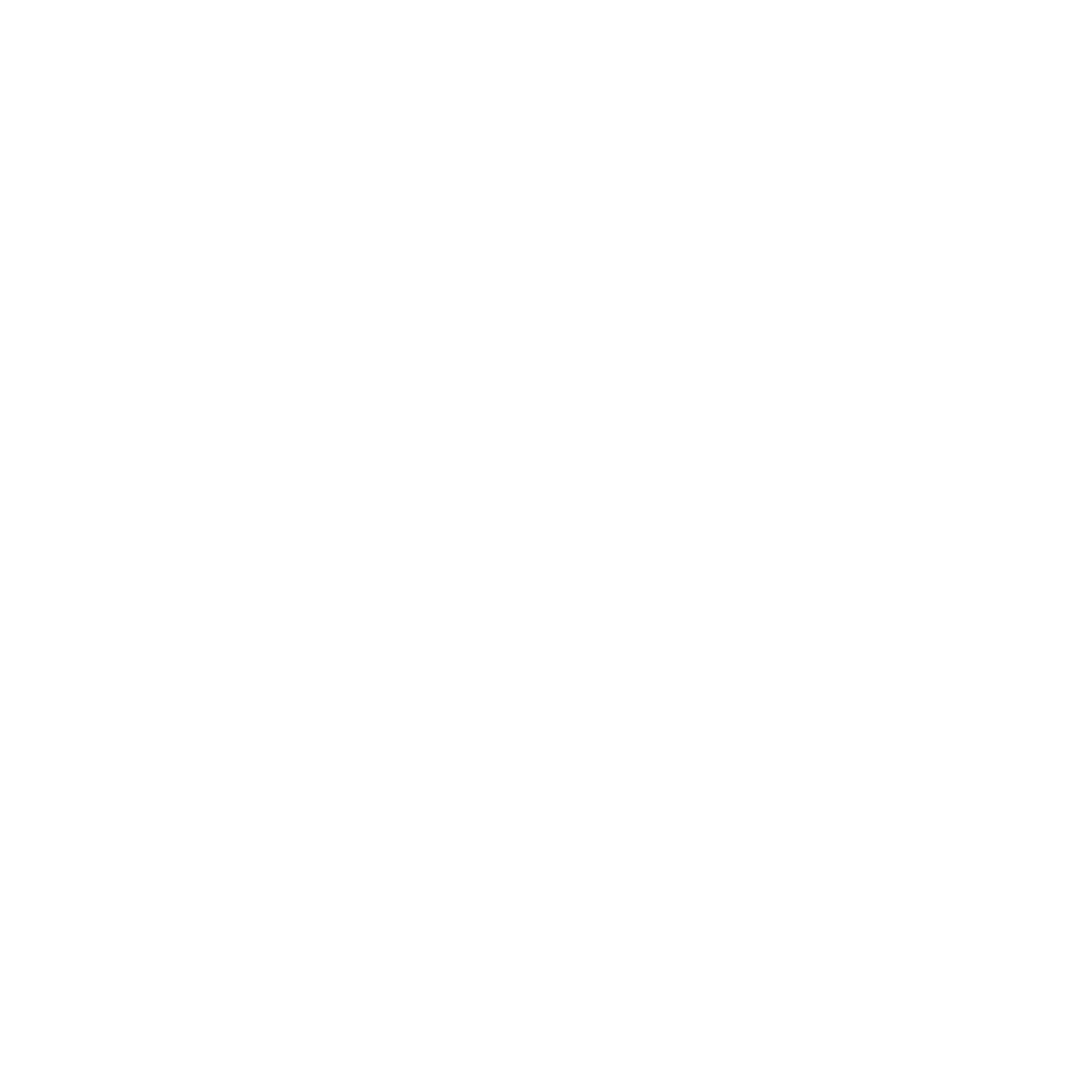 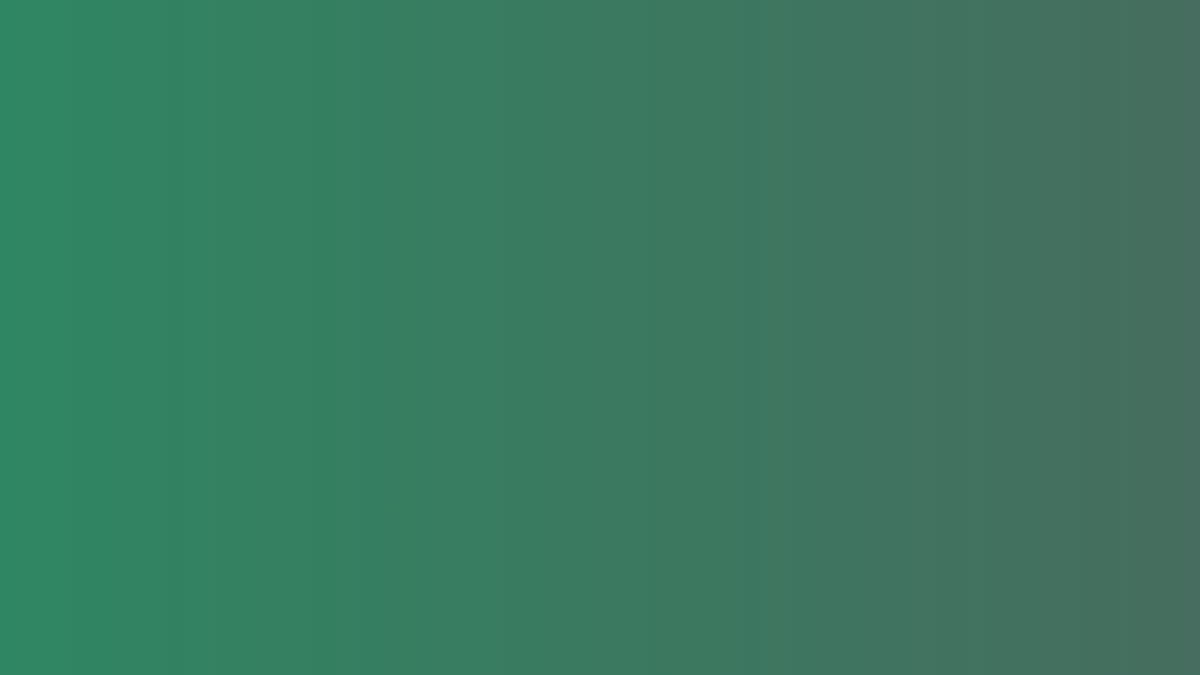 Thank you!
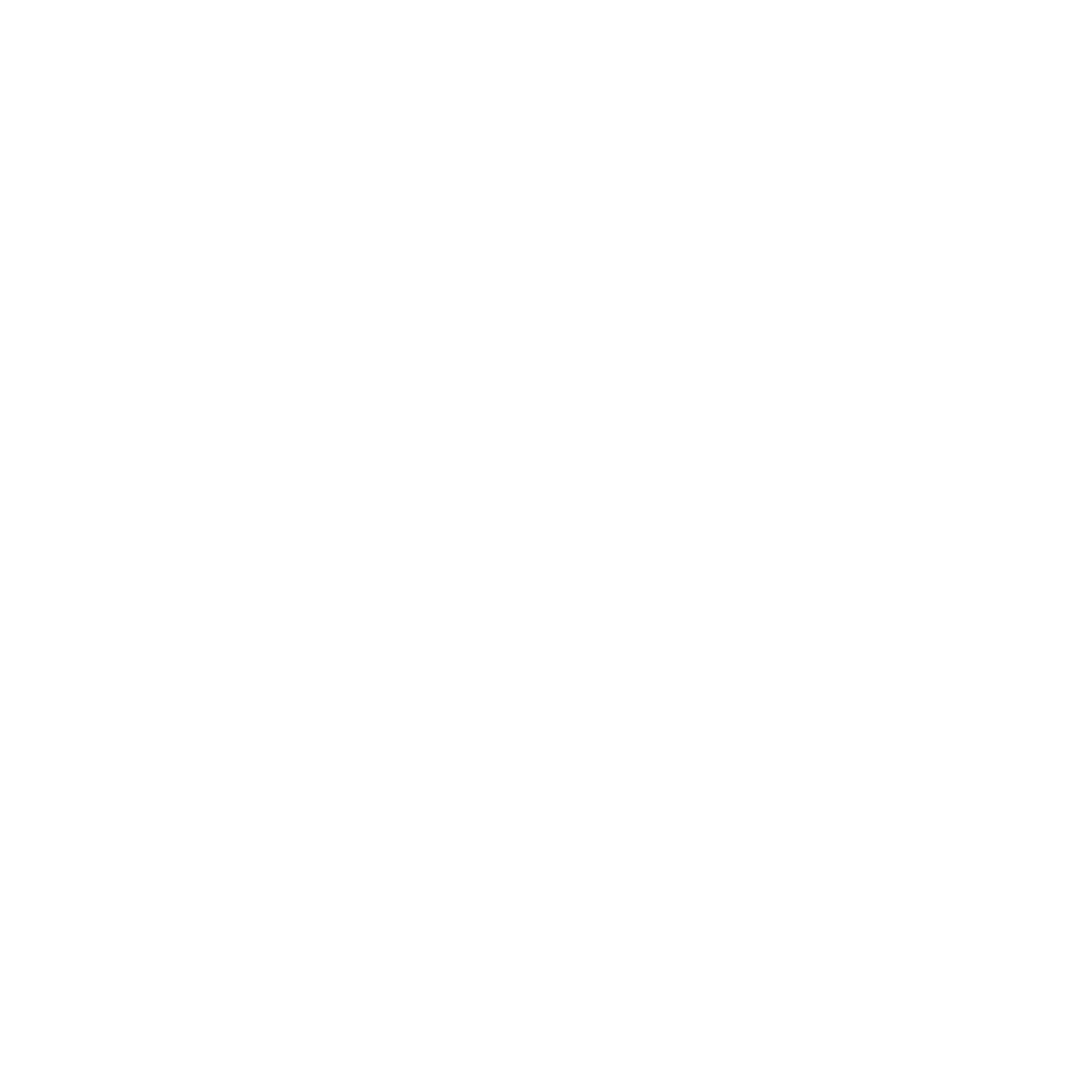